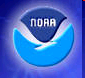 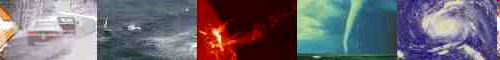 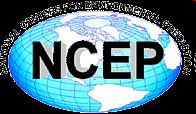 Review of GFS Forecast Skills in 2012
Fanglin Yang

IMSG - Environmental Modeling Center
 National Centers for Environmental Prediction
Acknowledgments:  All NCEP EMC Global Climate and Weather Modeling Branch members are acknowledged for their contributions to the development and application of the Global Forecast Systems.
1
Outline
Major GFS changes in 2012

Forecast skill scores 
AC and RMSE
Hurricane Track and Intensity
Precipitation 

Comparison with Surface and Rawinsonde Obs
2
Major GFS Changes
3/1999
AMSU-A and HIRS-3 data
2/2000
Resolution change: T126L28  T170L42   (100 km  70 km)
Next changes 
7/2000 (hurricane relocation)
8/2000 (data cutoff for 06 and 18 UTC)
10/2000 – package of minor changes
2/2001 – radiance and moisture analysis changes
5/2001
Major physics upgrade (prognostic cloud water, cumulus momentum transport)
Improved QC for AMSU radiances
Next changes 
6/2001 – vegetation fraction
7/2001 – SST satellite data
 8/200 – sea ice mask, gravity wave drag adjustment, random cloud tops, land surface evaporation, cloud microphysics…)
10/ 2001 – snow depth from model background
1/2002 – Quikscat included
3
Major GFS Changes (cont’d)
11/2002
Resolution change:  T170L42  T254L64    (70 km   55 km)
Recomputed background error
Divergence tendency constraint in tropics turned off
Next changes
3/2003 – NOAA-17 radiances, NOAA-16 AMSU restored, Quikscat 0.5 degree data
8/2003 – RRTM longwave and trace gases
10/2003 – NOAA-17 AMSU-A turned off
11/2003 – Minor analysis changes
2/2004 – mountain blocking added
5/2004 – NOAA-16 HIRS turned off
5/2005
Resolution change: T254L64  T382L64    ( 55 km  38 km )
2-L OSU LSM    4-L NOHA LSM
Reduce background vertical diffusion
Retune mountain blocking
Next changes
6/2005 – Increase vegetation canopy resistance
7/2005 – Correct temperature error near top of model
4
Major GFS Changes (cont’d)
8/2006
Revised orography and land-sea mask
NRL ozone physics
Upgrade snow analysis
5/2007
SSI (Spectral Statistical Interpolation)  GSI ( Gridpoint Statistical Interpolation). 
Vertical coordinate changed from sigma to hybrid sigma-pressure
New observations (COSMIC, full resolution AIRS, METOP HIRS, AMSU-A and MHS)
12/2007
JMA high resolution winds and SBUV-8 ozone observations added
2/2009
Flow-dependent weighting of background error variances
Variational Quality Control
METOP IASI observations added
Updated Community Radiative Transfer Model coefficients
7/2010
Resolution Change: T382L64  T574L64    ( 38 km  23 km )
Major radiation package upgrade (RRTM2 , aerosol, surface albedo  etc)
New mass flux shallow convection scheme; revised deep convection and PBL scheme
Positive-definite tracer transport scheme to remove negative water vapor
5
Major GFS Changes (cont’d)
05/09/2011
GSI: Improved OMI QC;  Retune SBUV/2 ozone ob errors; Relax AMSU-A Channel 5 QC;  New version of CRTM 2.0.2 ; Inclusion of GPS RO data from SAC-C, C/NOFS and TerraSAR-X satellites;  Inclusion of uniform (higher resolution) thinning for satellite radiances ;  Improved GSI code with optimization and additional options; Recomputed background errors;  Inclusion of SBUV and MHS from NOAA-19  and removal of AMSU-A NOAA-15 .
GFS: New Thermal Roughness Length -- Reduced land surface skin temperature cold bias and low level summer warm bias over arid land areas;  Reduce background diffusion in the Stratosphere .

5/22/2012
GSI Hybrid EnKF-3DVAR :  A hybrid variational  ensemble assimilation system is employed. The background error used to project the information in the observations into the analysis is created by a combination of a static background error (as in the prior system) and a new background error produced from a lower resolution (T254) Ensemble Kalman Filter.
Other GSI Changes:  Use GPS RO bending angle rather than refractivity;  Include compressibility factors for atmosphere ; Retune SBUV ob errors, fix bug at top ; Update radiance usage flags;  Add NPP ATMS satellite data, GOES-13/15 radiance data, and SEVERI CSBT radiance product ;  Include satellite monitoring statistics code in operations ; Add new satellite wind data and quality control.

09/05/2012
GFS : A look-up table used in the land surface scheme to control Minimum Canopy Resistance and Root Depth Number was updated to reduce excessive evaporation. This update was aimed to mitigate GFS cold and moist biases found in the late afternoon over the central United States when drought conditions existed in summer of 2012.
6
Sample Results from GSI Hybrid EnKF-3DVAR Implementation
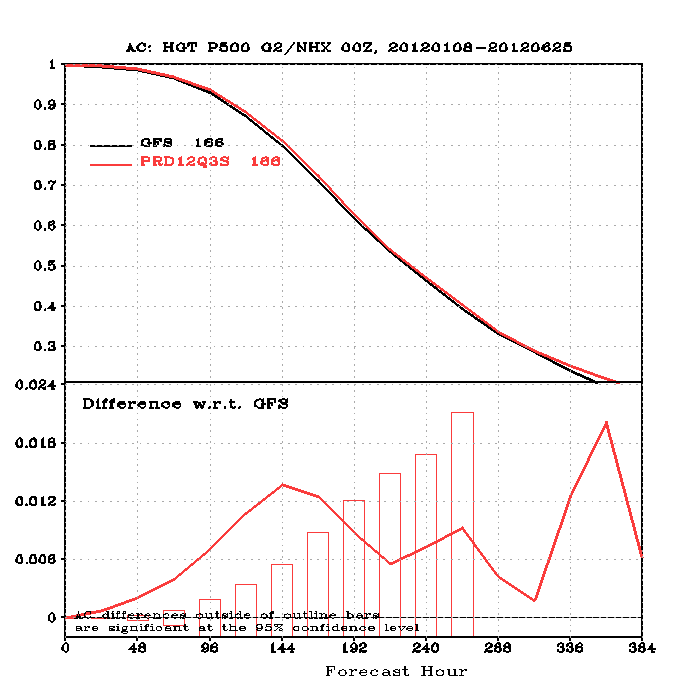 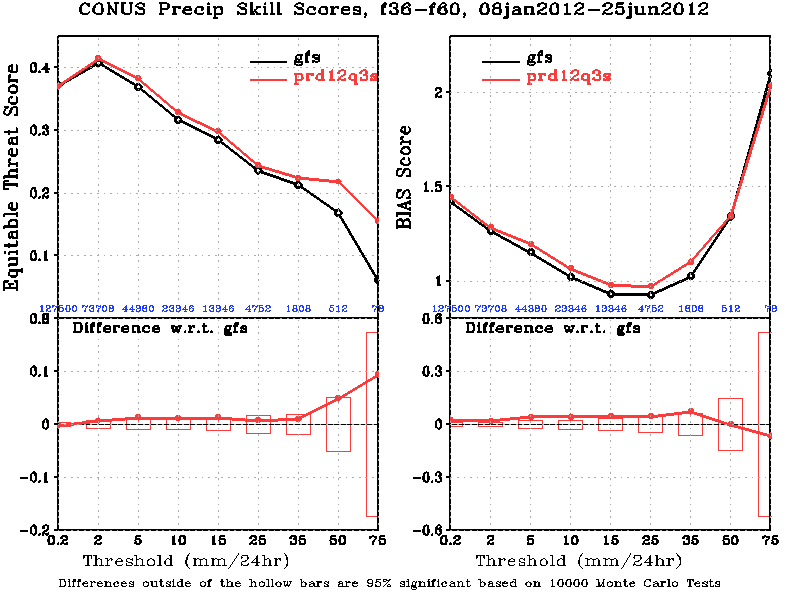 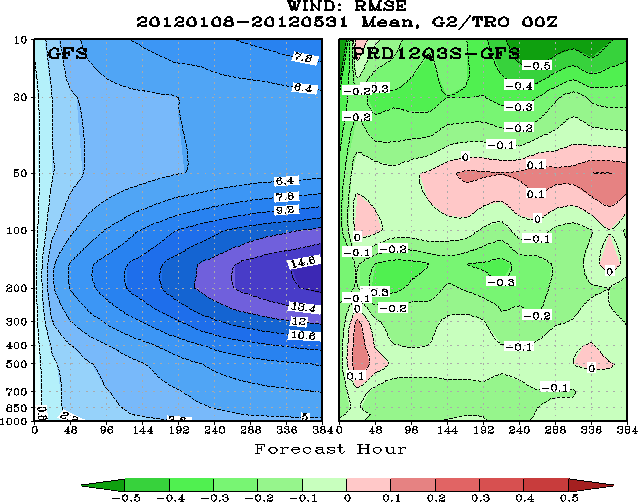 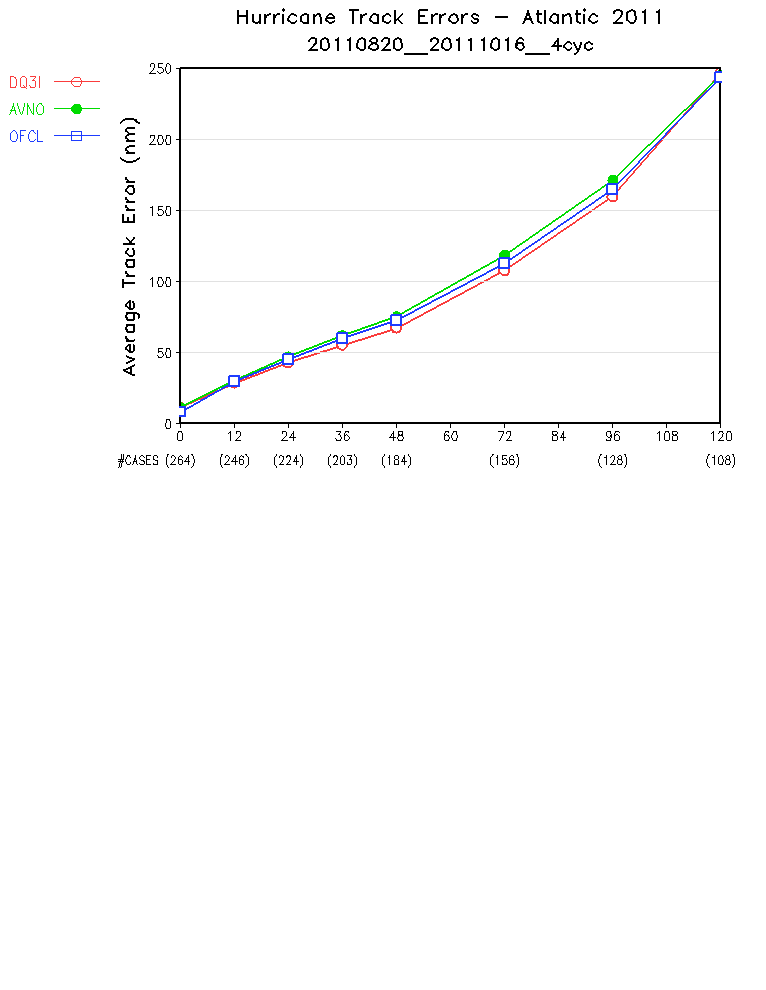 7
http://www.emc.ncep.noaa.gov/gmb/wd20rt/experiments/prd12q3s/vsdb/
Day at which forecast loses useful skill (500-hPa Height AC=0.6)3D-Var Operational GFS vs Hybrid-Ensemble GFS Parallels
1.  Summer (retrospective parallel prd12q3i):  27 August 2011 ~ 16 October 2011
2.  Winter and Spring (real-time parallel prd12q3s):  8 January 2012 ~ 21 May 2012
8
Sample Results from 09/05/2012 GFS Soil Table Update
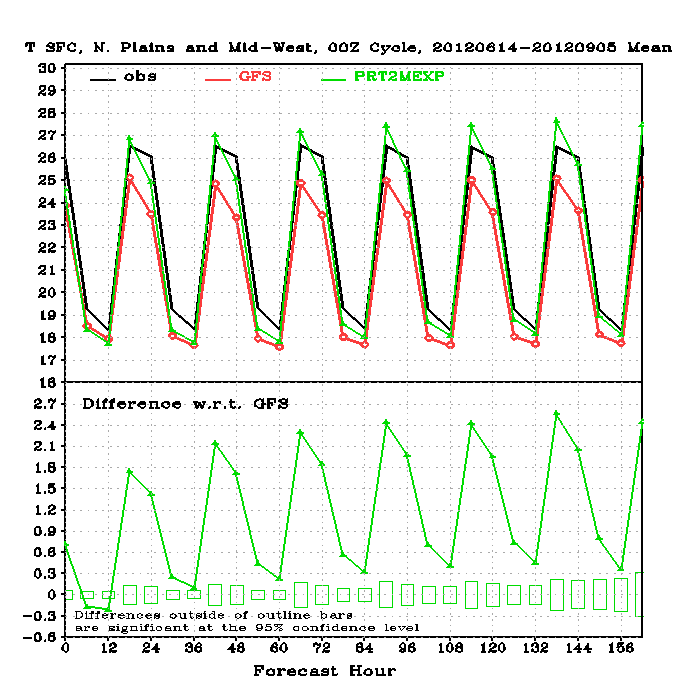 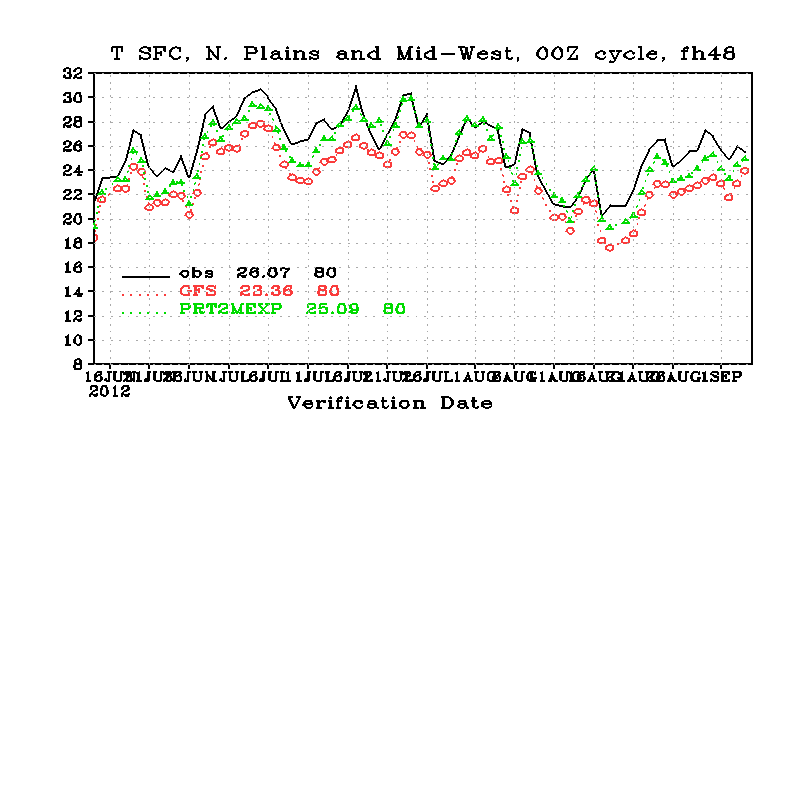 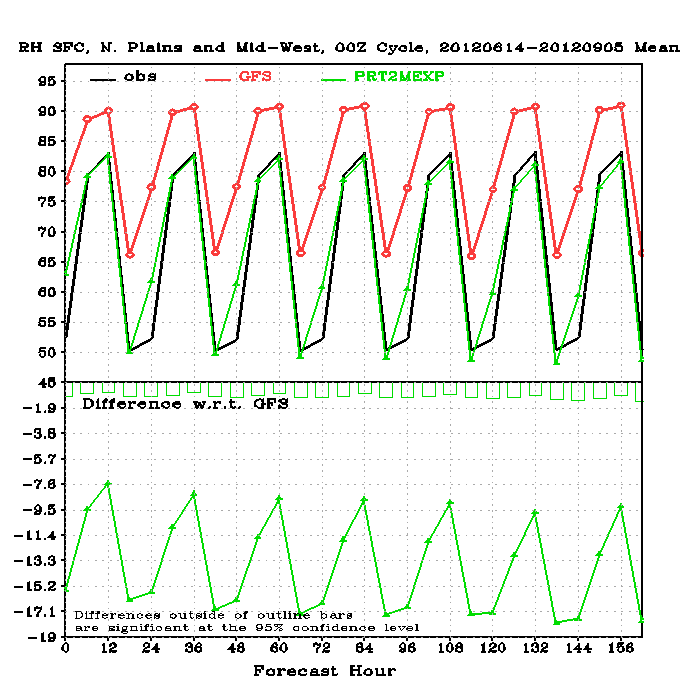 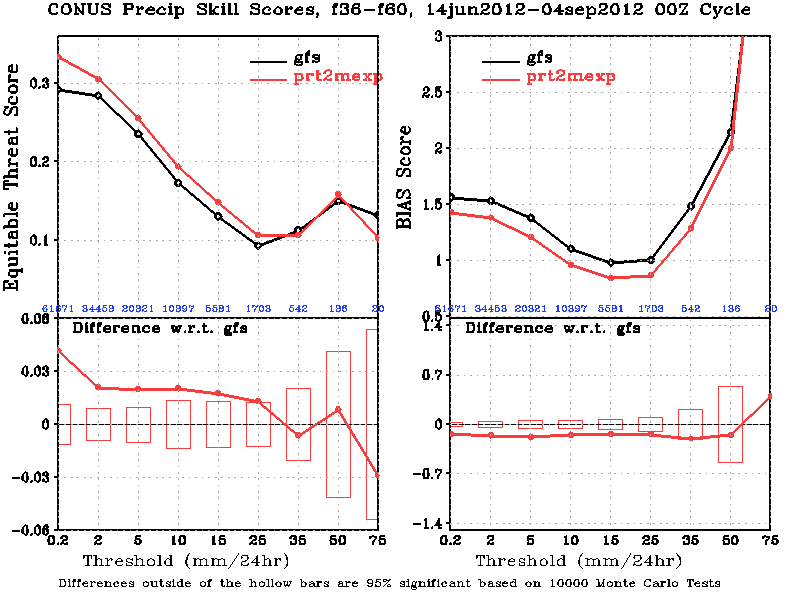 9
http://www.emc.ncep.noaa.gov/gmb/wx24fy/para/t2mbias/exp2012/
Outline
Major GFS changes in 2012

Forecast skill scores 
AC and RMSE
Hurricane Track and Intensity
Precipitation 

Comparison with Surface and Rawinsonde Obs
10
Annual Mean 500-hPa HGT Day-5 Anomaly Correlation
CDAS is a legacy GFS (T64) used for NCEP/NCAR Reanalysis circa 1995
CFSR is the coupled GFS (T126) used for reanalysis circa 2006
11
Annual Mean 500-hPa HGT Day-5 Anomaly CorrelationGFS minus CDAS
Best Year, 
For both NH and SH
12
Annual Mean 500-hPa HGT Day-5 Anomaly CorrelationGFS minus CFSR
Best Year, 
For both NH and SH
13
Annual Mean NH 500hPa HGT Day-5 AC
ECMWF, GFS and CMC were better in 2012 than in 2011.  GFS has the largest gain.
UKM and FNOMC were slightly worse in 2012 than 2011.
14
Annual Mean SH 500hPa HGT Day-5 AC
2012 was a difficult year to forecast, namely, both CFSR and CDAS scores dropped.
Most models, except for GFS and CMC, had lower scores in 2012 than in 2011.
15
Die-off Curves of  Annual Mean NH 500hPa HGT AC
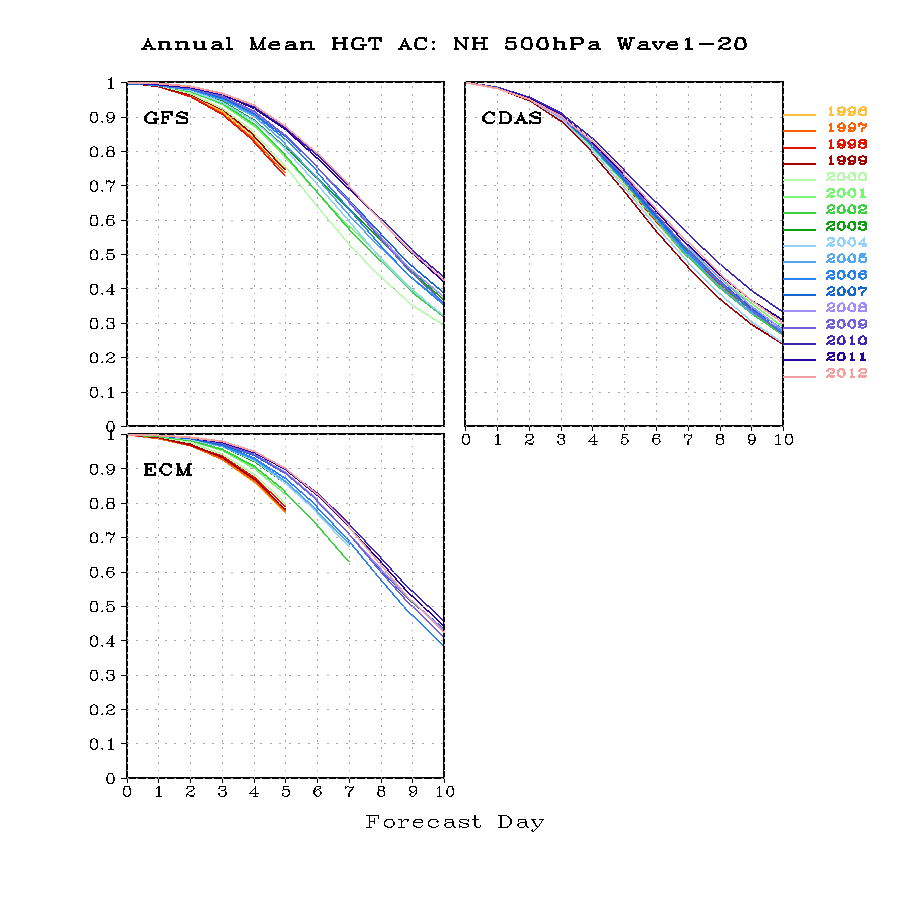 0.6 – useful forecast 
For 2012
GFS: 	8.0 day
ECMWF: 	8.2 day 
CDAS:	6.4 day
16
ECMWF ‘s useful forecast  in 2012 was not as good as in 2010 and 2011.  GFS had no change in past three years.
Die-off Curves of  Annual Mean SH 500hPa HGT AC
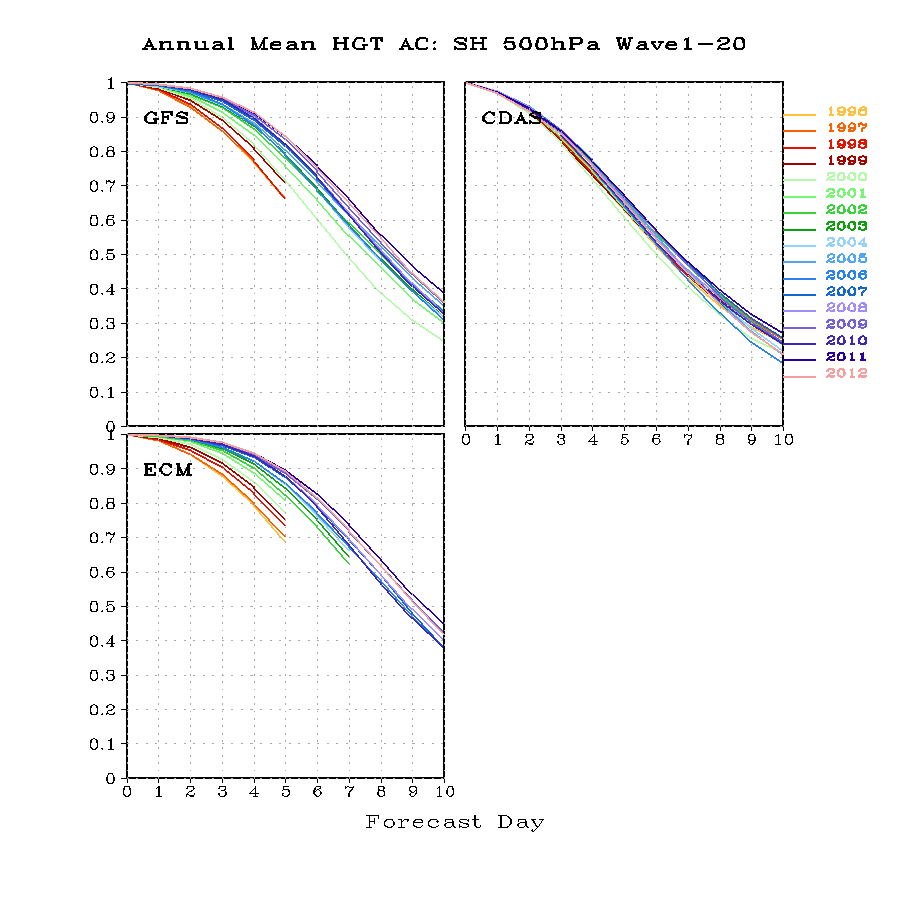 0.6 – useful forecast 
For 2012
GFS: 	7.6 day
ECMWF: 	8.2 day 
CDAS:	6.5 day
17
Day at which forecast loses useful skill (AC=0.6) N. Hemisphere 500hPa height calendar year means
8d
Forecast day
2012
18
Die-off Curves of  2012 Annual Mean Sea-Level Pressure AC
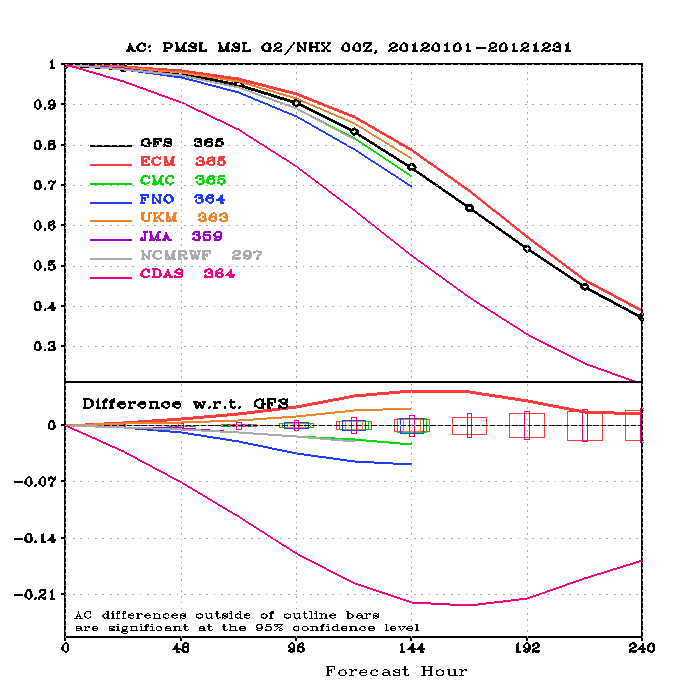 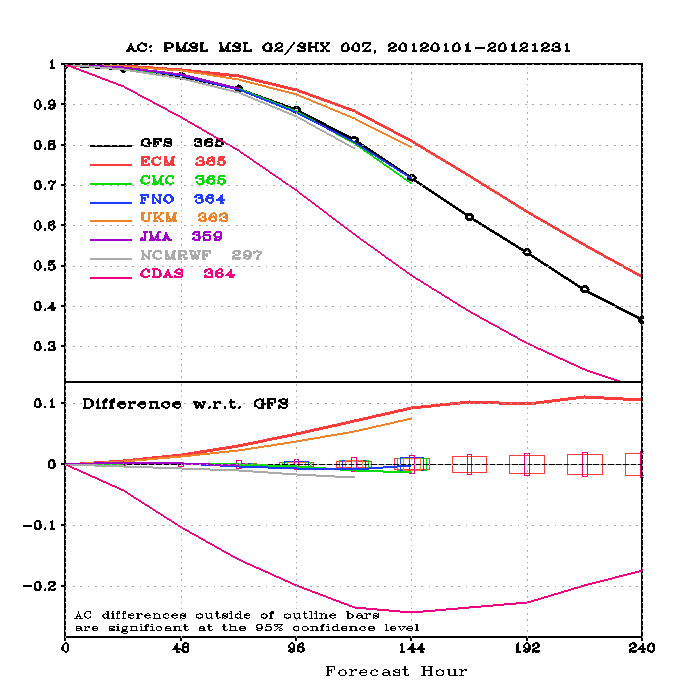 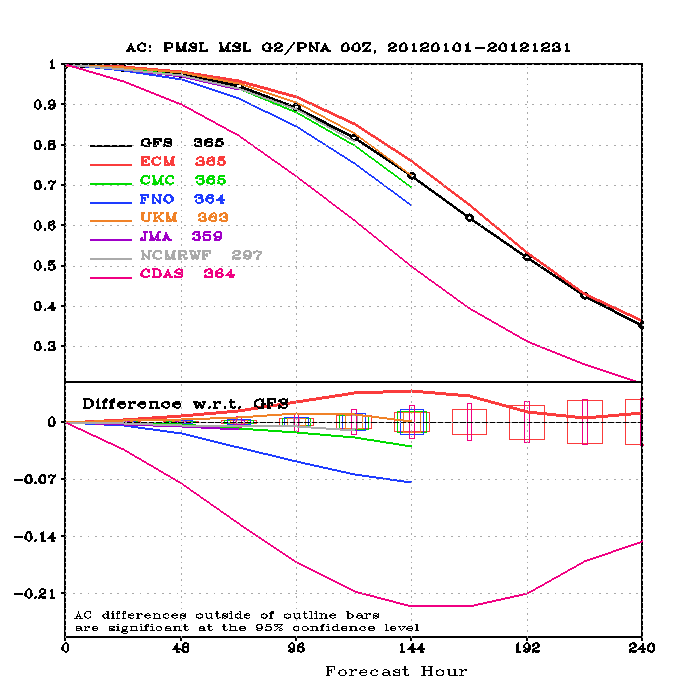 NH
SH
PNA
GFS lags behind ECMWF more in the SH than in the NH
19
Twenty bins were used to count for the frequency distribution, with the 1st bin centered at 0.025 and the last been centered at 0.975. The width of each bin is 0.05.
AC Frequency Distribution
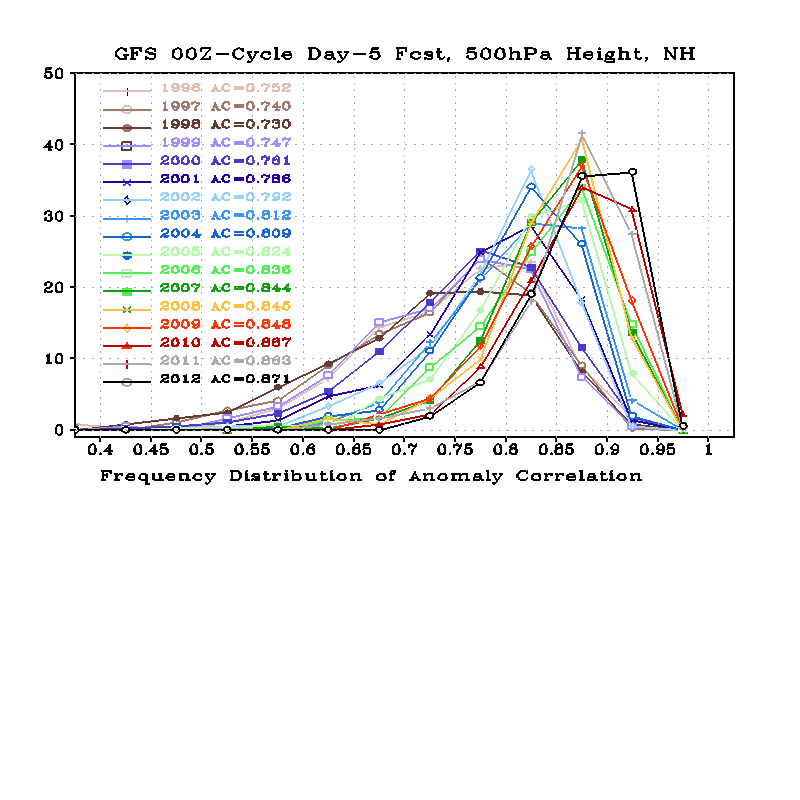 More GOOD forecasts
GFS NH
Jan 2000:  T126L28  T170L42
May 2001:  prognostic cloud
Oct 2002:   T170L42  T254L64
May 2005:  T254L64  T382L64; 
                     2-L OSU LSM 4-L NOHA LSM
May 2007:   SSI  GSI Analysis;
                      Sigma  sigma-p hybrid coordinate
July 2010:   T382L64  T574L64;  Major Physics Upgrade
May 2012:    Hybrid-Ensemble 3D-VAR Data Assimilation
20
AC Frequency Distribution
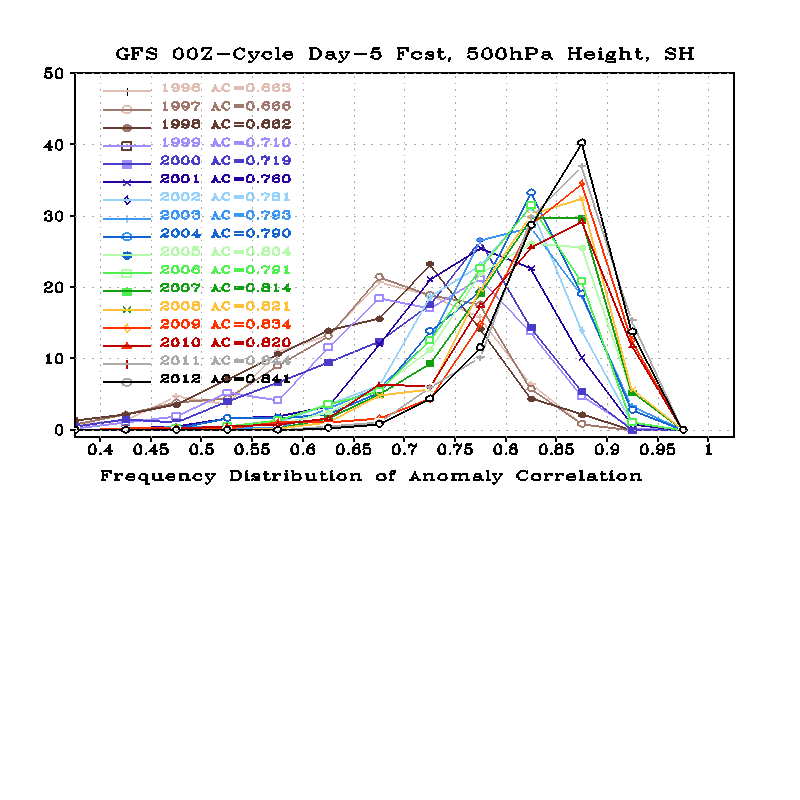 GFS SH
Jan 2000:  T126L28  T170L42
May 2001:  prognostic cloud
Oct 2002:   T170L42  T254L64
May 2005:  T254L64  T382L64; 
                     2-L OSU LSM 4-L NOHA LSM
May 2007:   SSI  GSI Analysis;
                      Sigma  sigma-p hybrid coordinate
July 2010:   T382L64  T574L64;  Major Physics Upgrade
May 2012:    Hybrid-Ensemble 3D-VAR Data Assimilation
21
AC Frequency Distribution
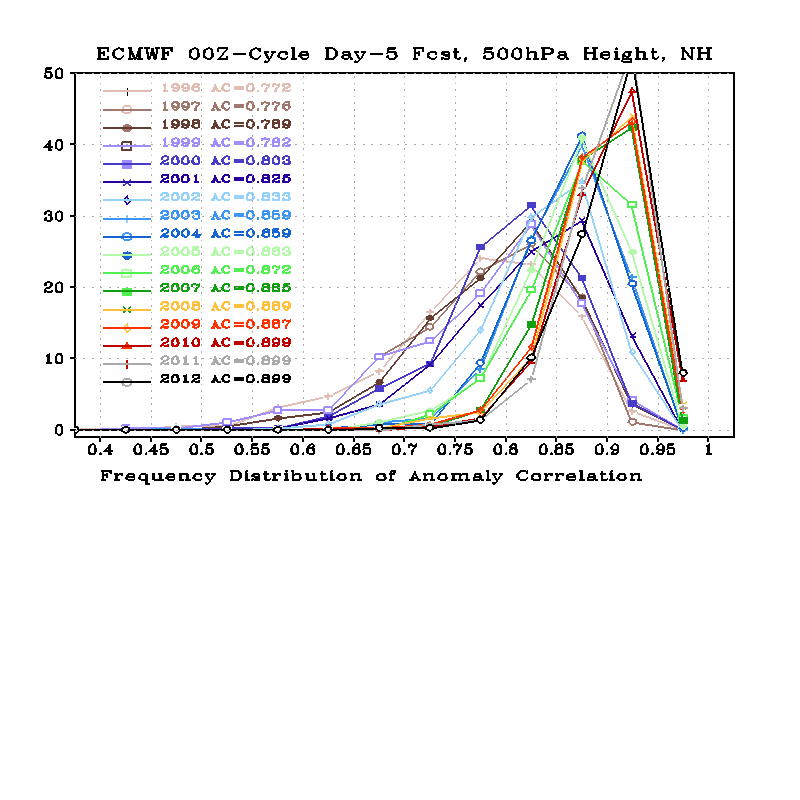 ECMWF NH
22
AC Frequency Distribution
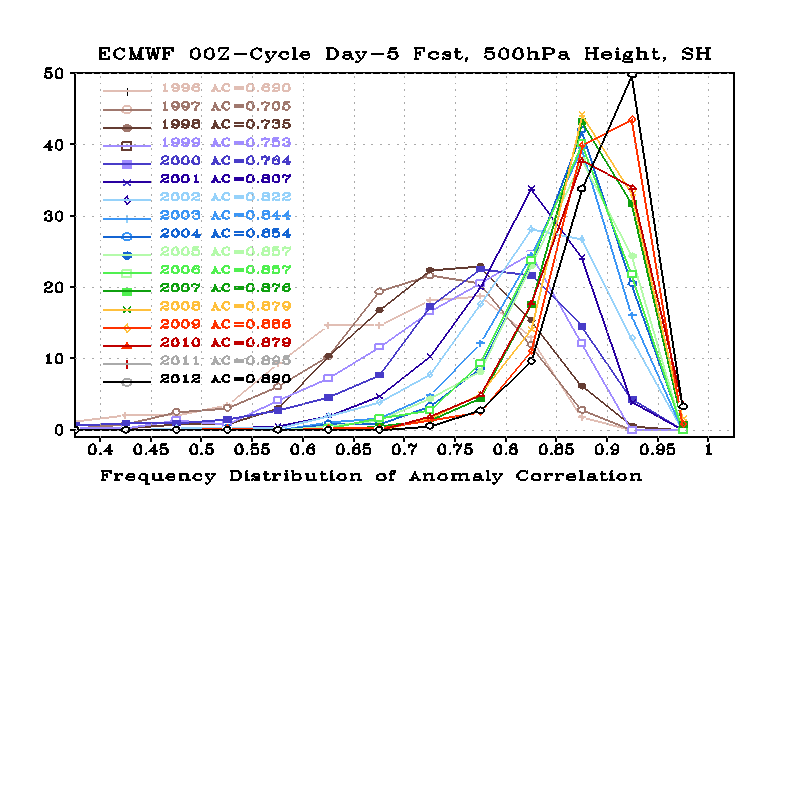 ECMWF SH
23
Jan 2000:  T126L28  T170L42
May 2001:  prognostic cloud
Oct 2002:   T170L42  T254L64
May 2005:  T254L64  T382L64; 
                     2-L OSU LSM 4-L NOHA LSM
May 2007:   SSI  GSI Analysis;
                      Sigma  sigma-p hybrid coordinate
July 2010:   T382L64  T574L64;  Major Physics Upgrade
May 2012:    Hybrid-Ensemble 3D-VAR Data Assimilation
24
Jan 2000:  T126L28  T170L42
May 2001:  prognostic cloud
Oct 2002:   T170L42  T254L64
May 2005:  T254L64  T382L64; 
                     2-L OSU LSM 4-L NOHA LSM
May 2007:   SSI  GSI Analysis;
                      Sigma  sigma-p hybrid coordinate
July 2010:   T382L64  T574L64;  Major Physics Upgrade
May 2012:    Hybrid-Ensemble 3D-VAR Data Assimilation
25
2012 is the first year for which GFS has no “BAD” forecast in the Northern Hemisphere
Jan 2000:  T126L28  T170L42
May 2001:  prognostic cloud
Oct 2002:   T170L42  T254L64
May 2005:  T254L64  T382L64; 
                     2-L OSU LSM 4-L NOHA LSM
May 2007:   SSI  GSI Analysis;
                      Sigma  sigma-p hybrid coordinate
July 2010:   T382L64  T574L64;  Major Physics Upgrade
May 2012:    Hybrid-Ensemble 3D-VAR Data Assimilation
26
27
28
29
2012 Annual Mean Tropical [20S-20N] Wind RMSE
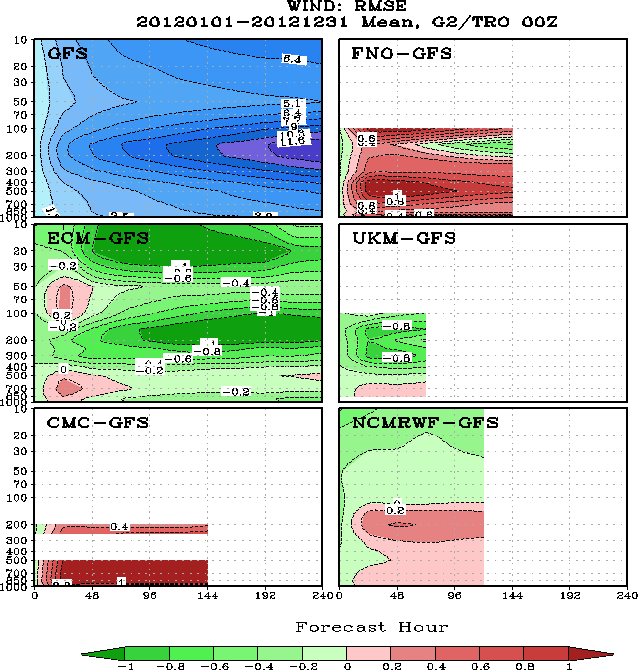 30
Tropical Wind RMSE,  850-hPa Day-3 Forecast
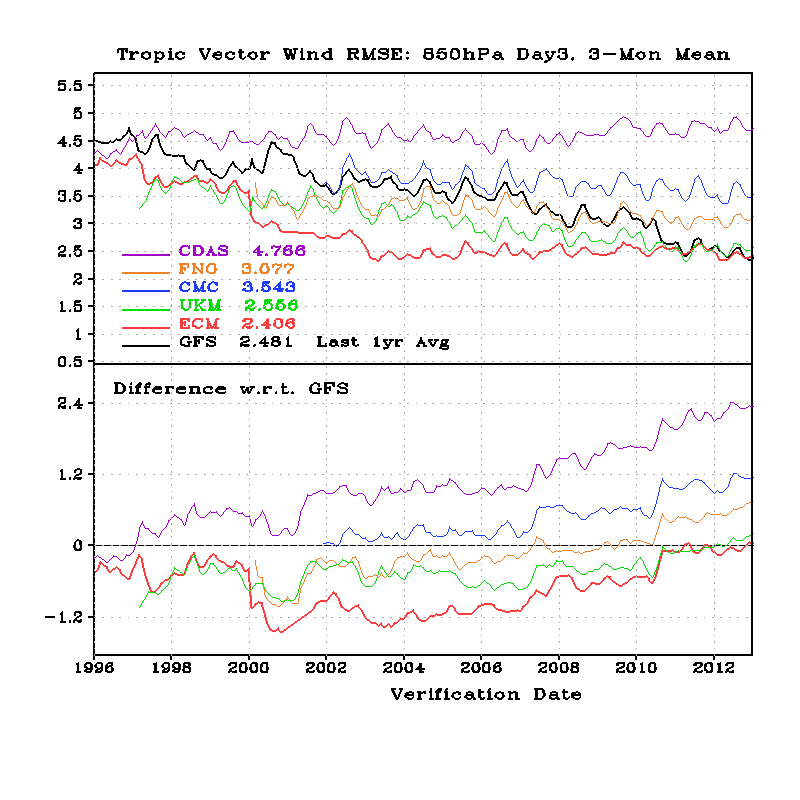 July2010 T574 GFS Implementation
31
Tropical Wind RMSE,  200-hPa Day-3 Forecast
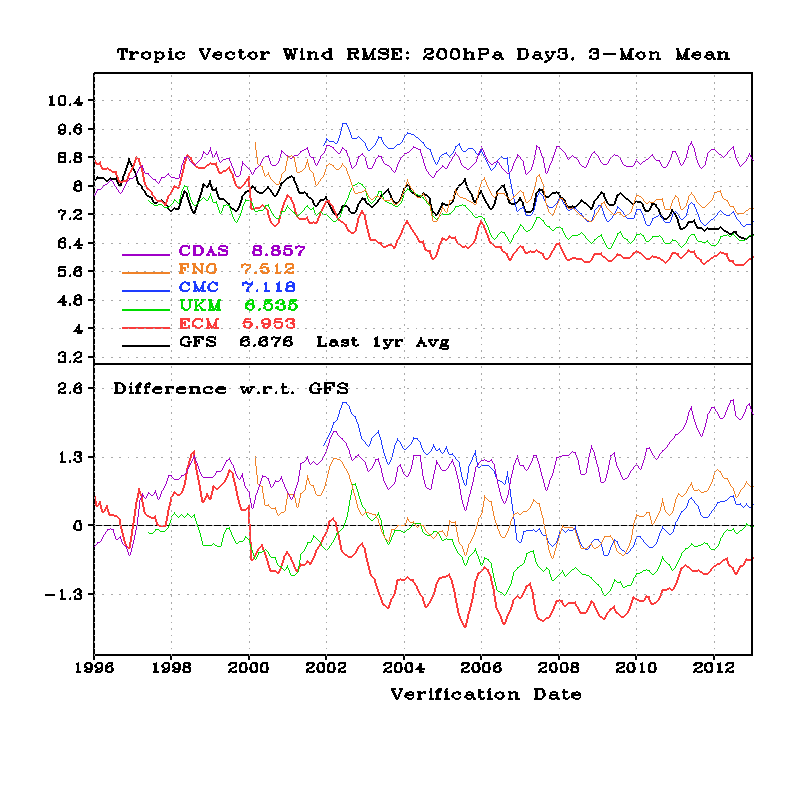 GFS  matched UKM after
Hybrid EnKF Implementation
32
Outline
Major GFS changes in 2012

Forecast skill scores 
AC and RMSE
Hurricane Track and Intensity
Precipitation 

Comparison with Surface and Rawinsonde Obs
33
2012 Atlantic Hurricanes
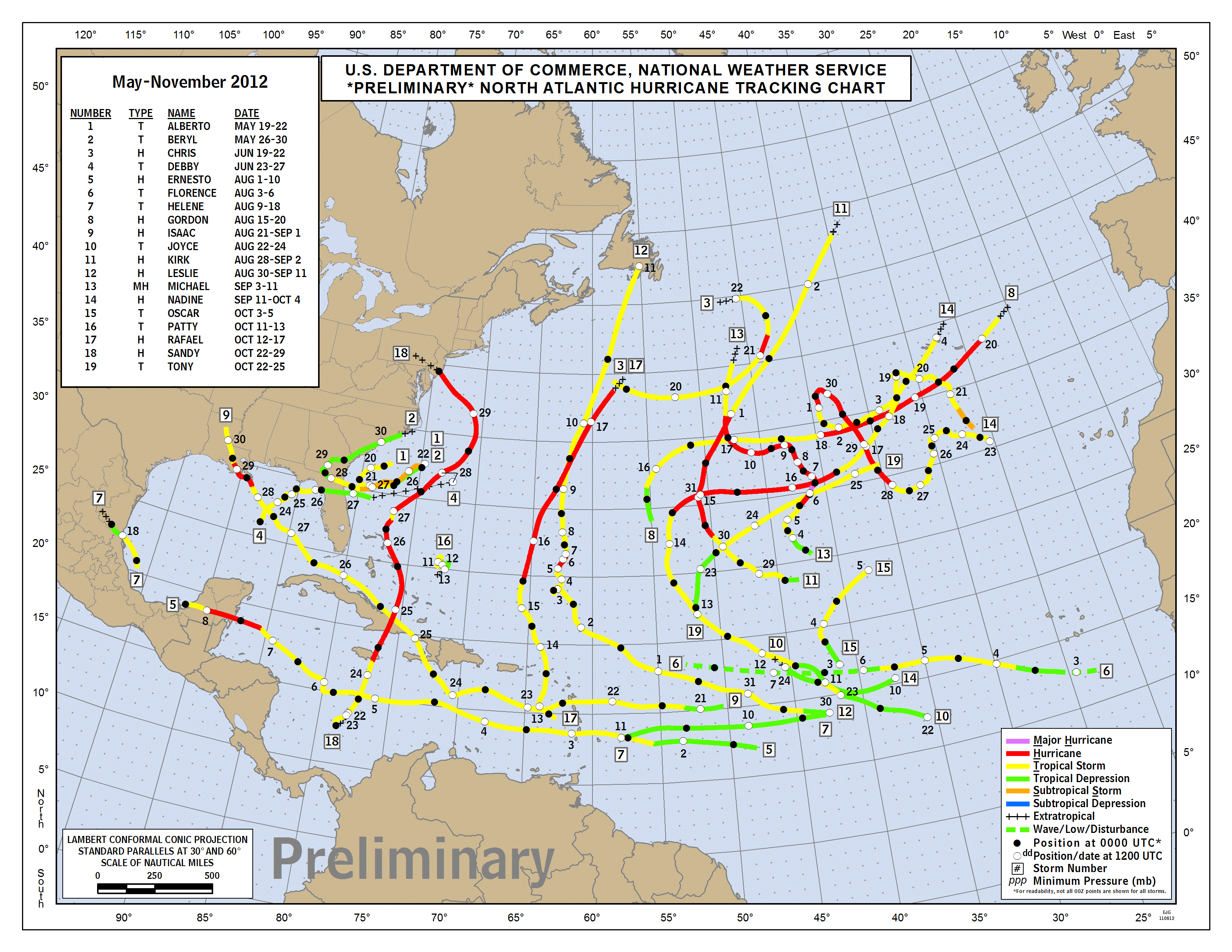 www.nhc.noaa.gov/
34
http://www.wikipedia.org
2012 Eastern Pacific Hurricanes
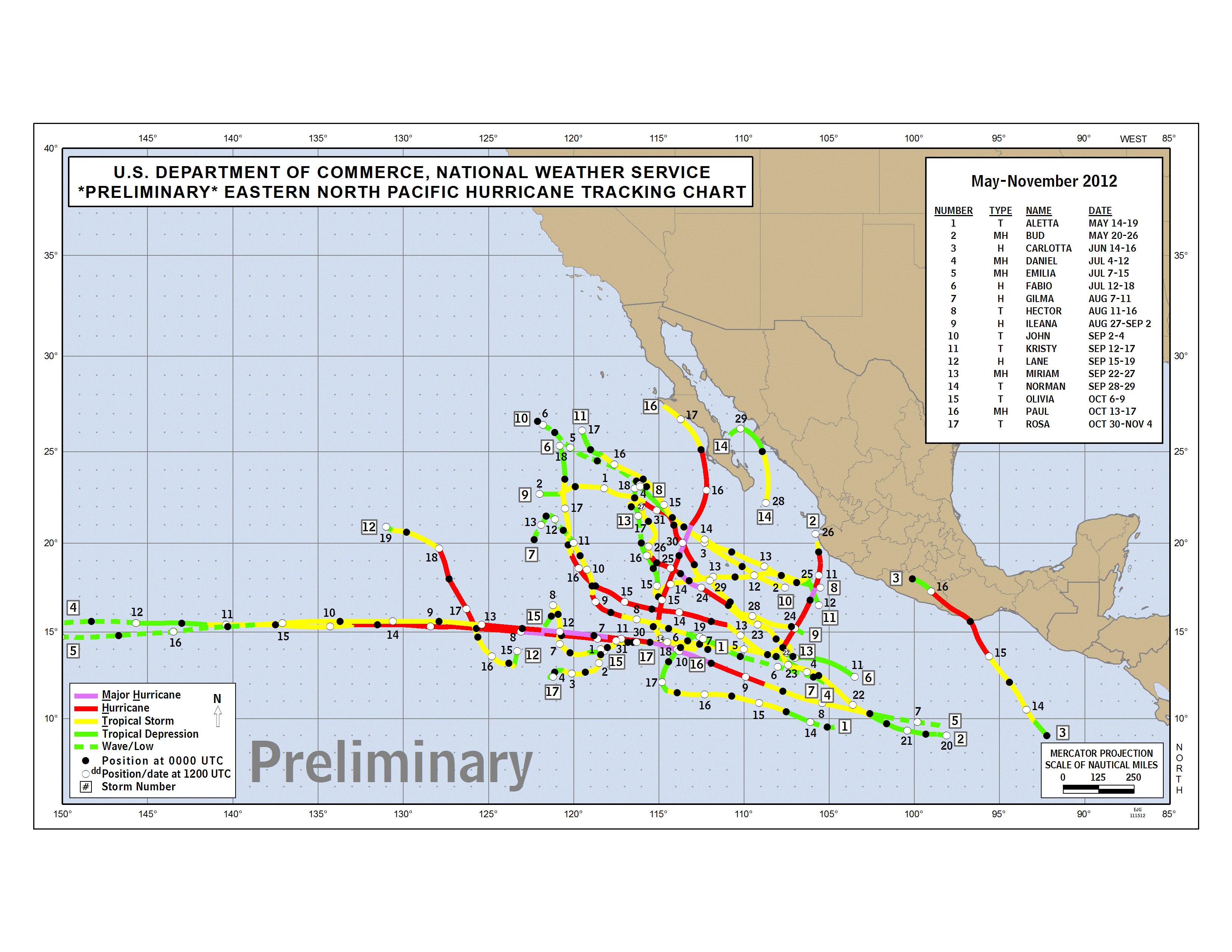 www.nhc.noaa.gov/
35
http://www.wikipedia.org
2012 Atlantic Hurricane Track and Intensity Errors
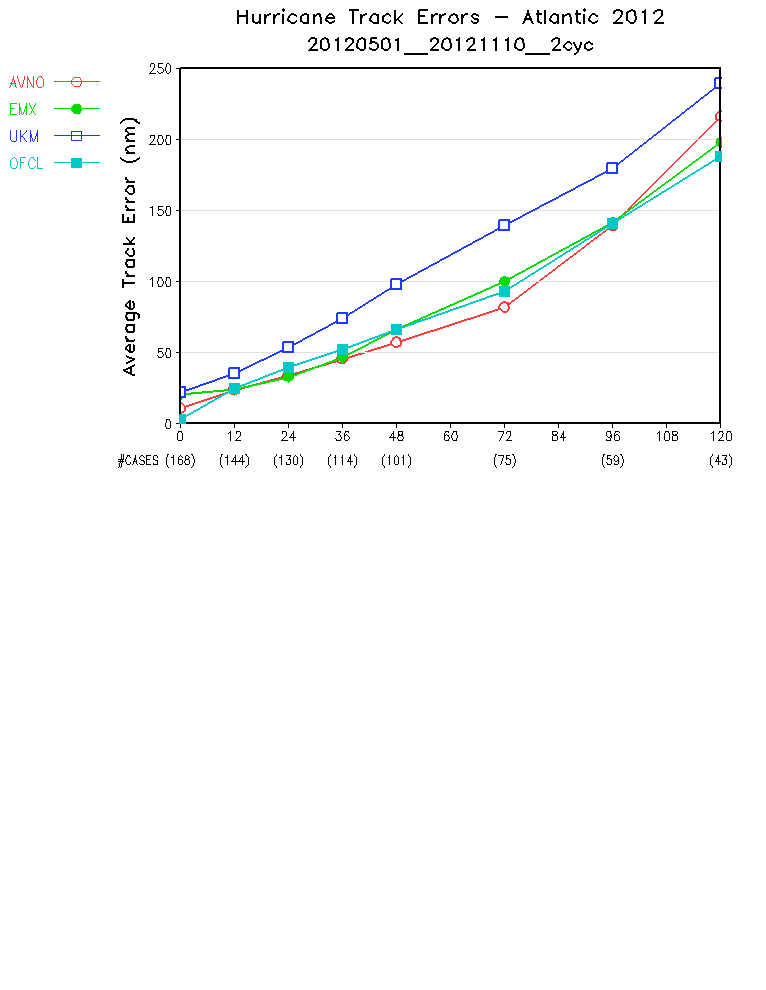 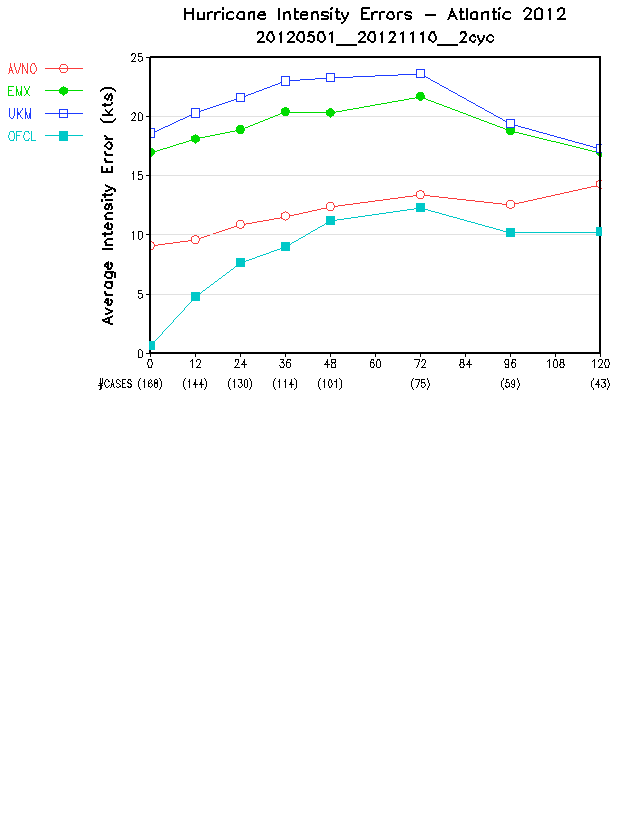 36
00Z and 12Z cycles
AVNO = GFS   EMX = ECMWF
2012 Eastern Pacific Hurricane Track and Intensity Errors
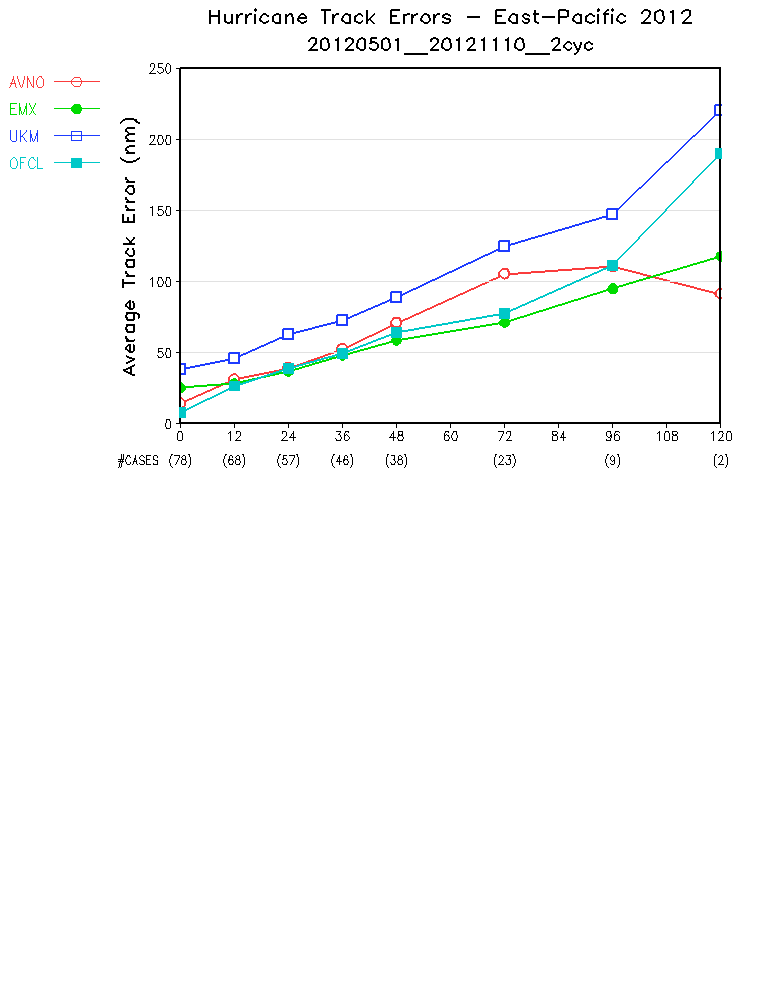 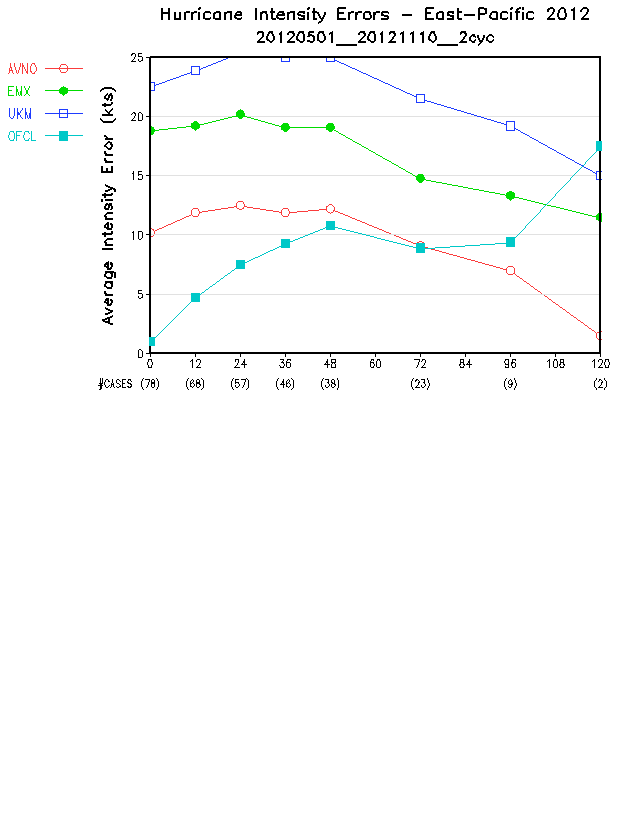 37
00Z and 12Z cycles
AVNO = GFS   EMX = ECMWF
Sandy Track ForecastsGlobal Deterministic NWP Models
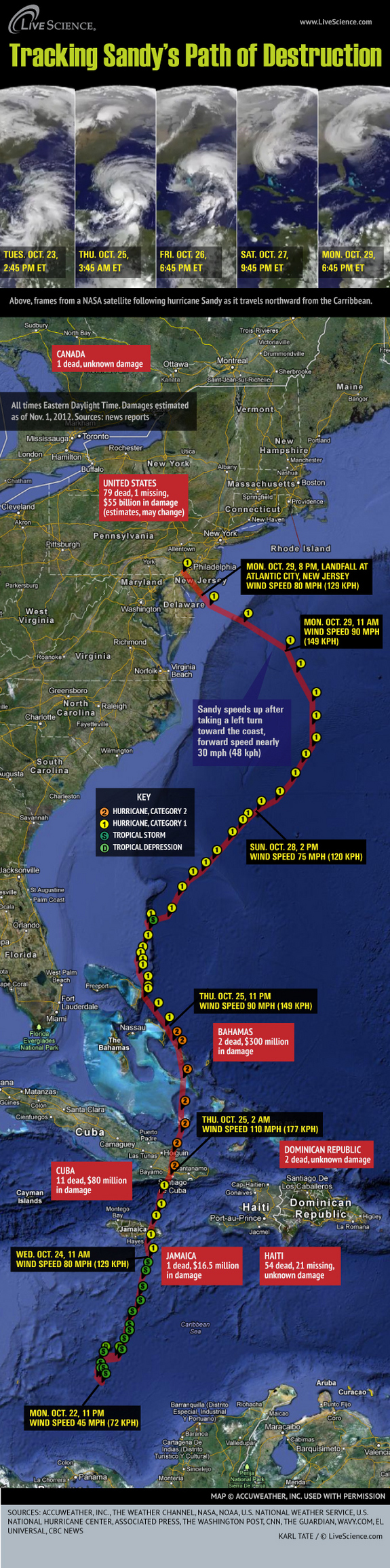 www.wikipedia.org
www.livescience.com
Mean Track Errors:  22OCt2012 –  30Oct2012
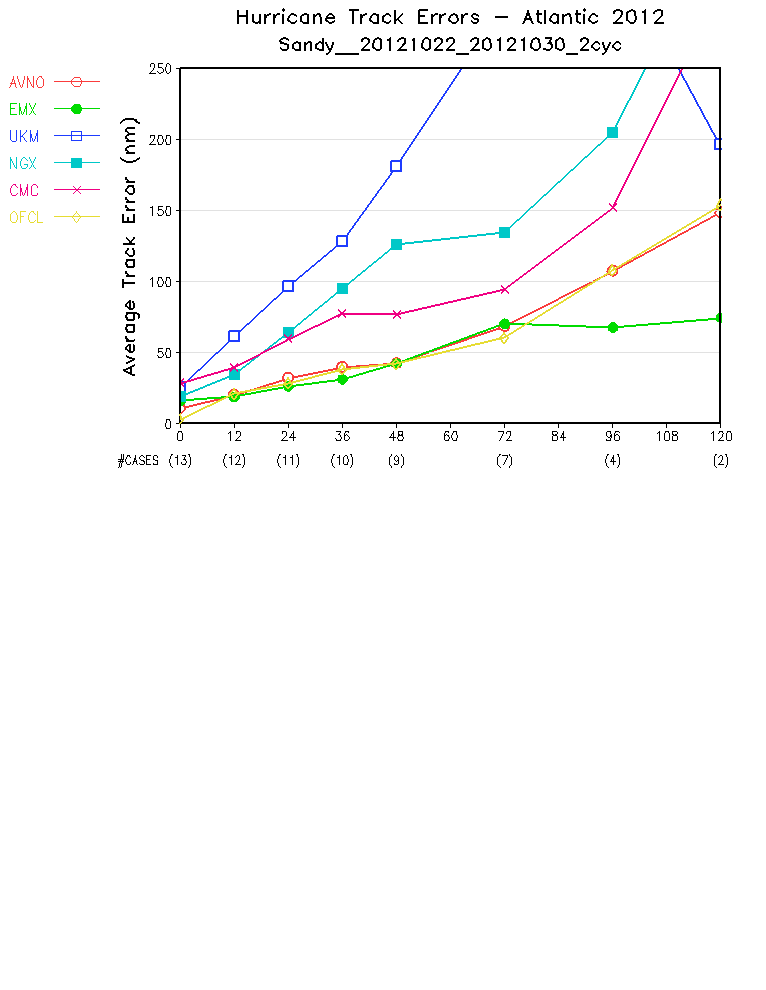 6 days before landfall
Tuesday,  20121023,   00Z and 12Z Cycles of Forecasts
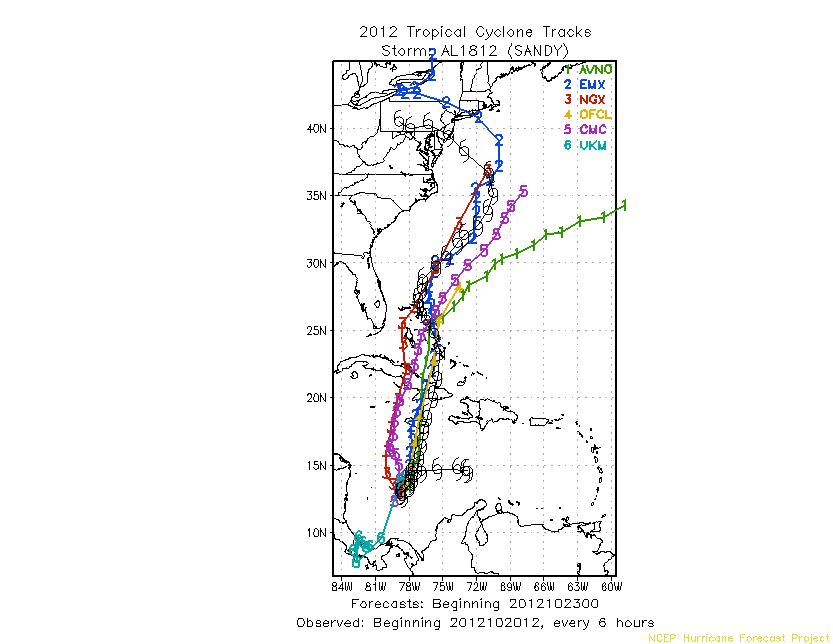 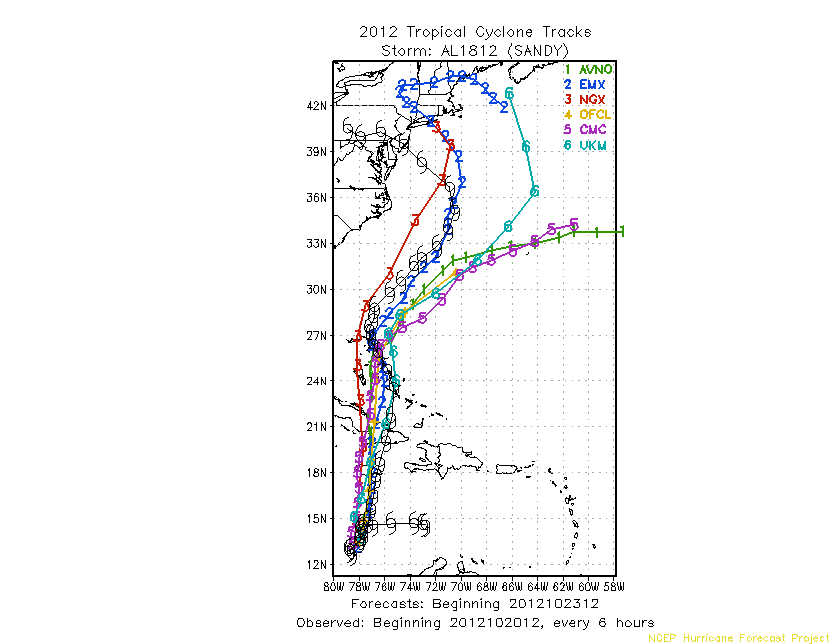 5 days before landfall
Wednesday,  20121024 , 00Z and 12Z Cycles of Forecasts
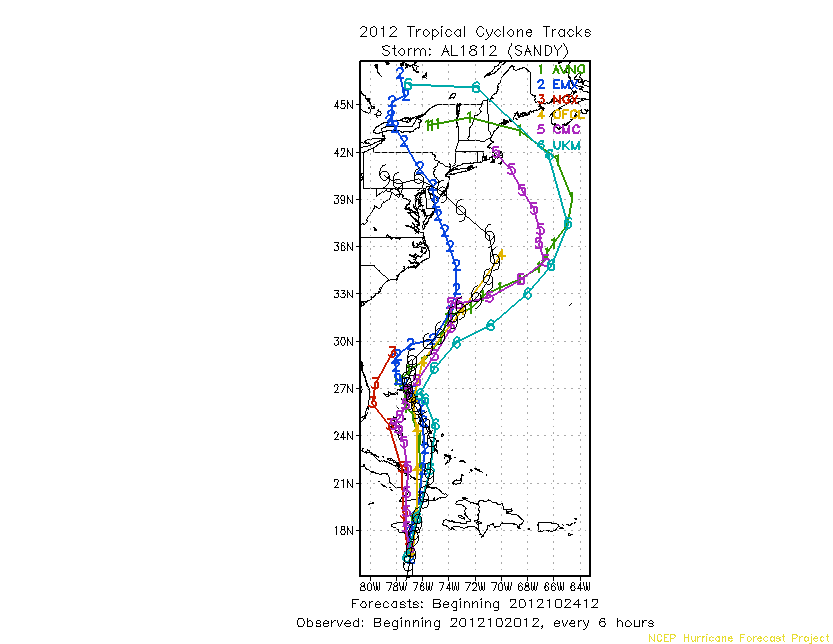 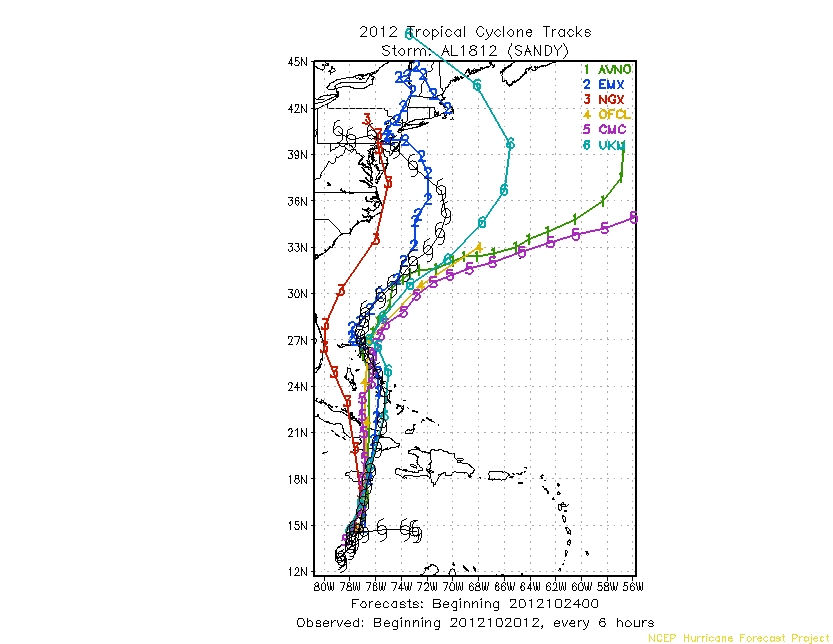 4 days before landfall
Thursday,  20121025,  00Z and 12Z Cycles of Forecasts
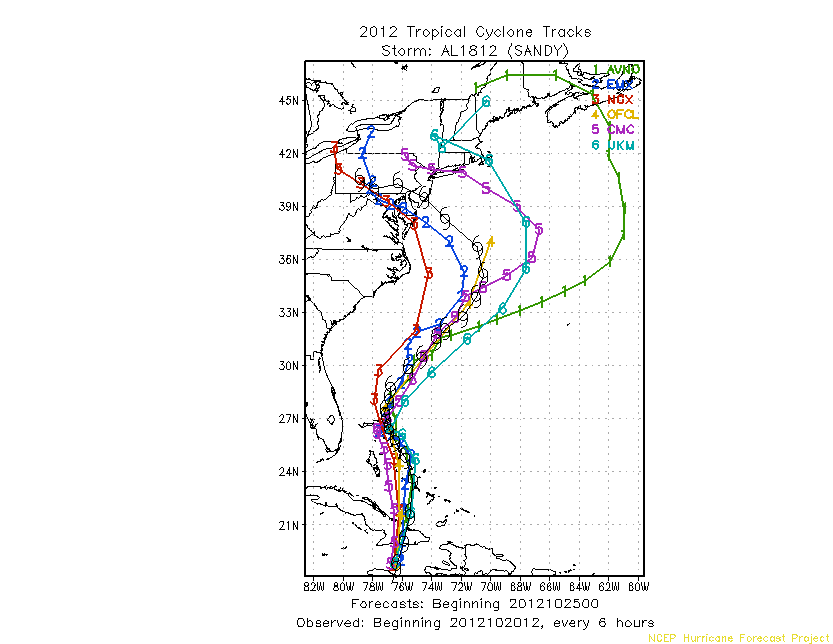 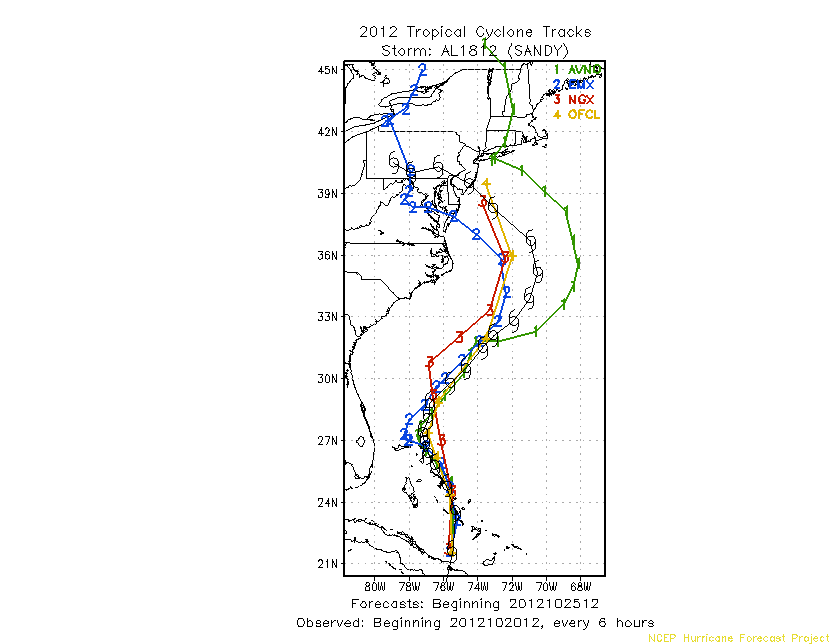 3 days before landfall
Friday,  20121026,   00Z and 12Z Cycles of Forecasts
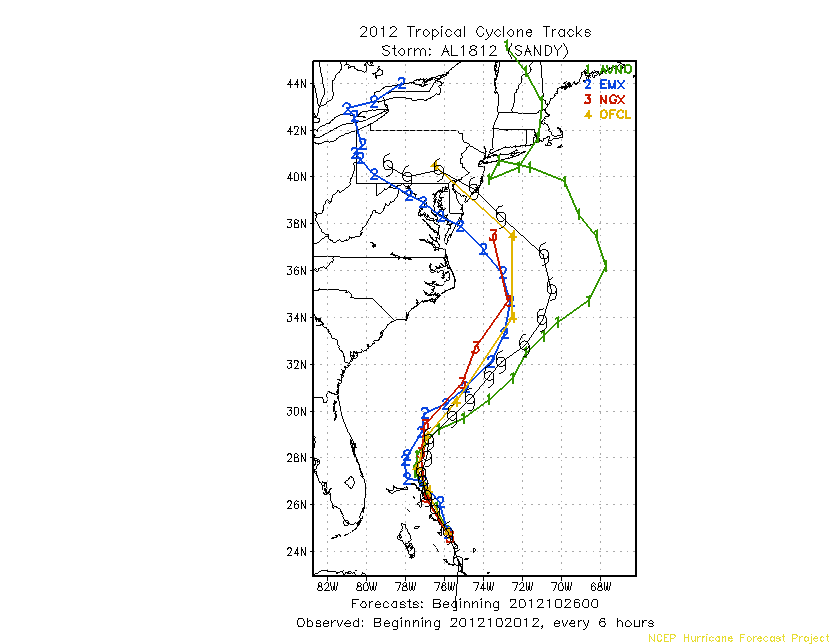 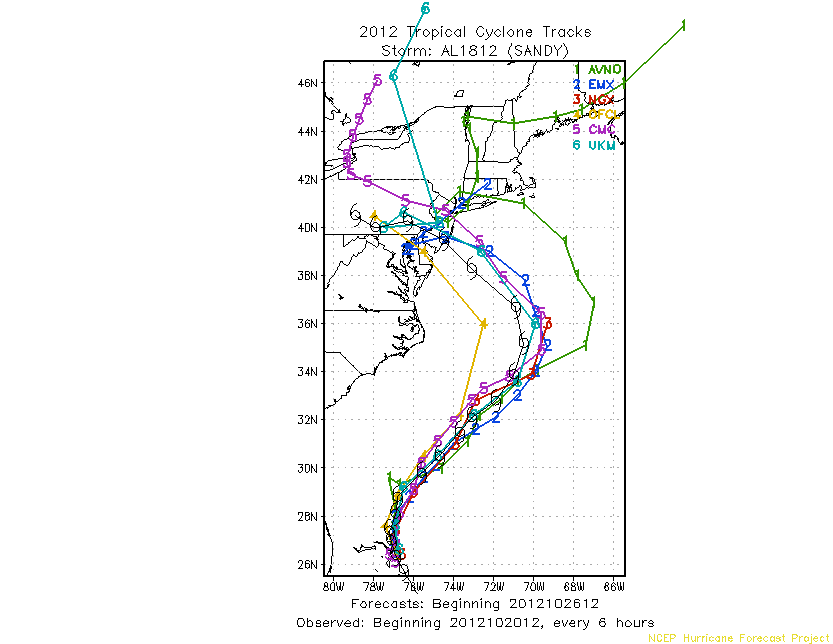 2 days before landfall
Saturday,  20121027,  00Z and 12Z Cycles of Forecasts
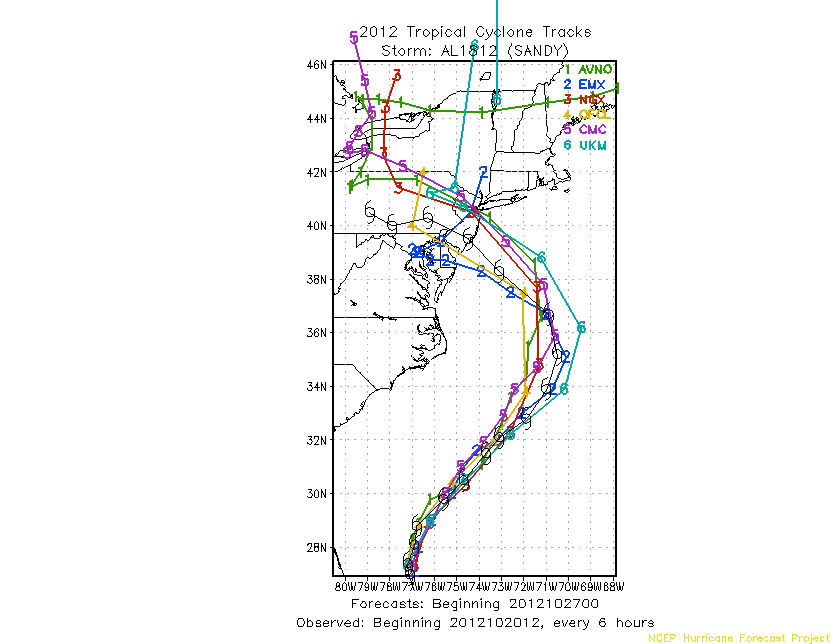 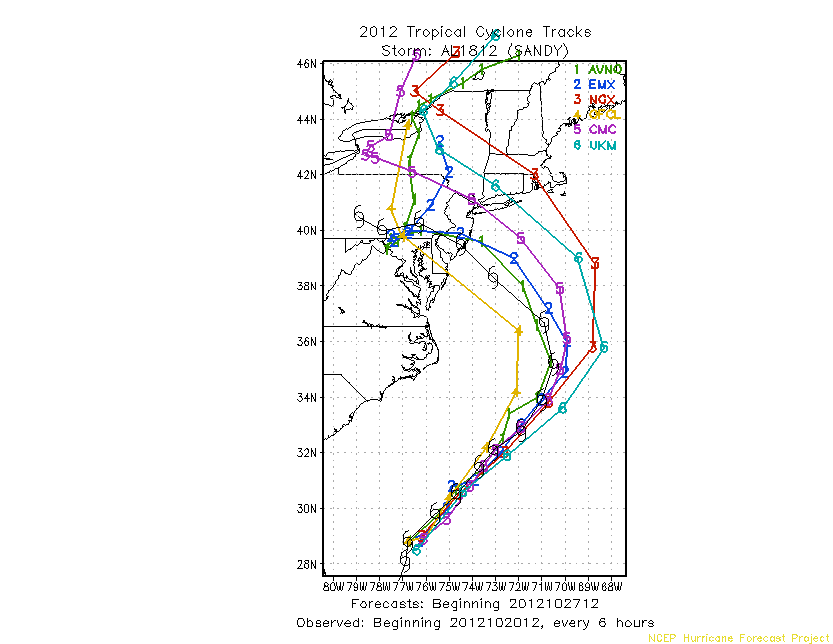 one day
before landfall
Sunday,  20121028,  00Z and 12Z Cycles of Forecasts
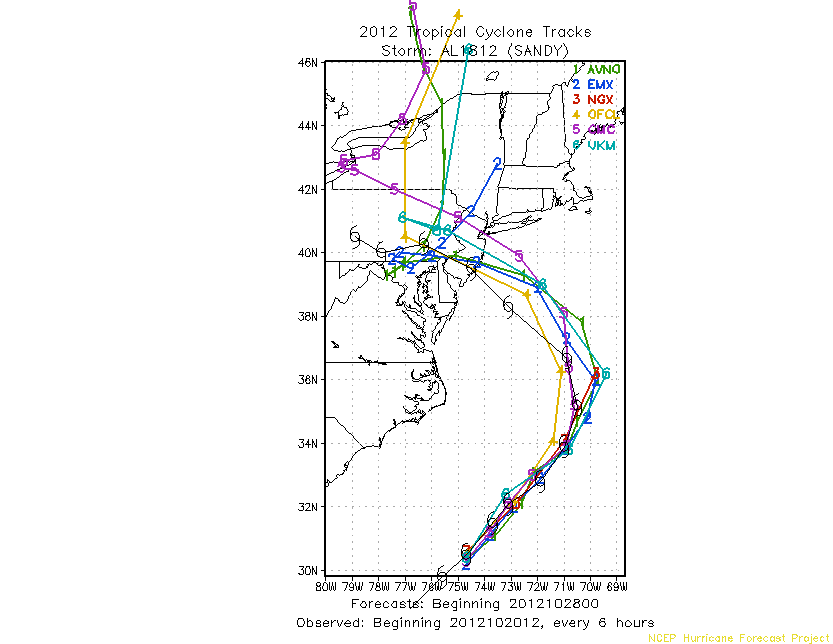 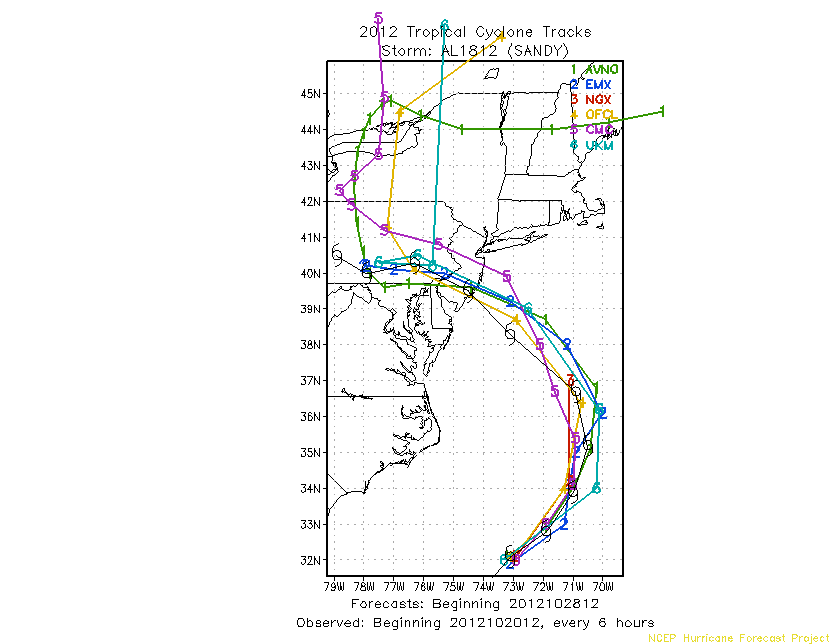 Monday, 20121029,  00Z and 12Z Cycles of Forecasts
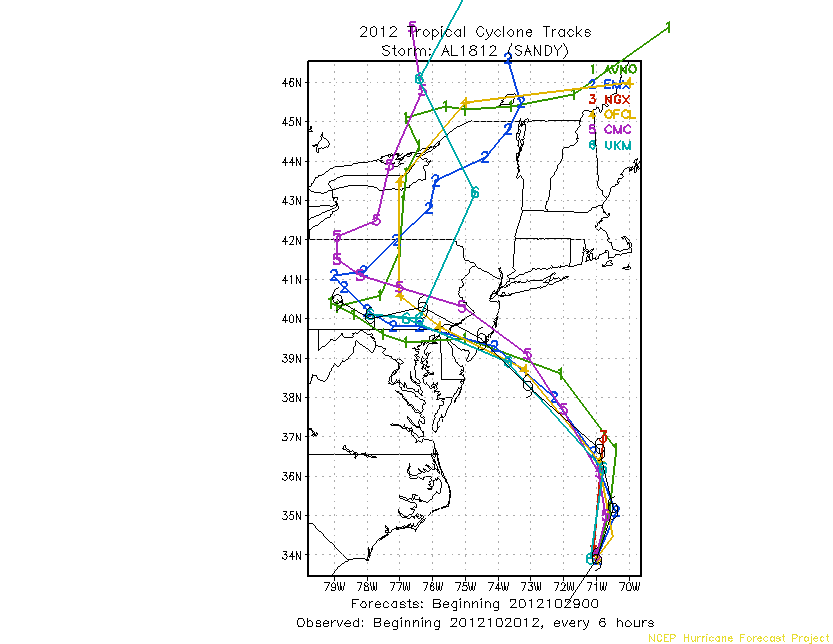 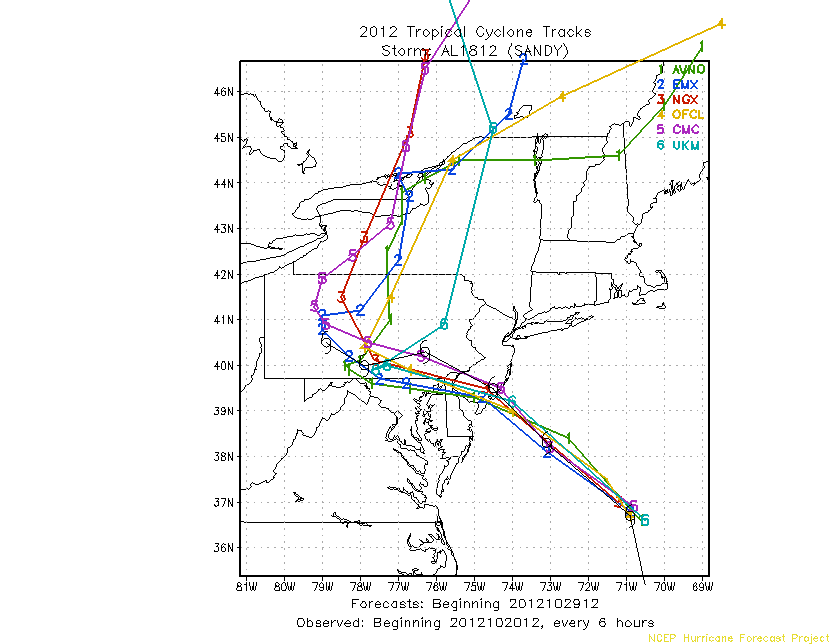 Tuesday, 20121030, 00Z Cycle of Forecast
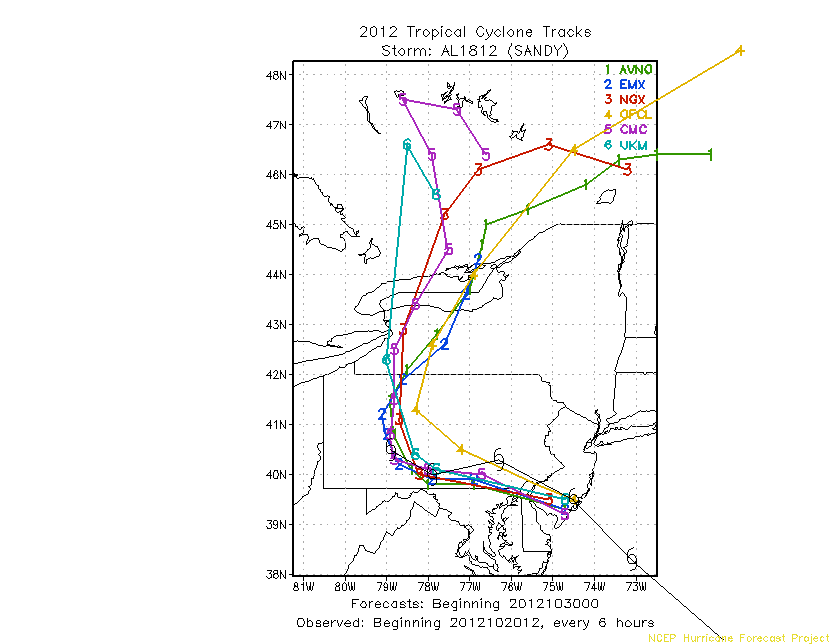 GFS and ECMWF Rainfall Forecasts for Sandy, 5 days before landfall
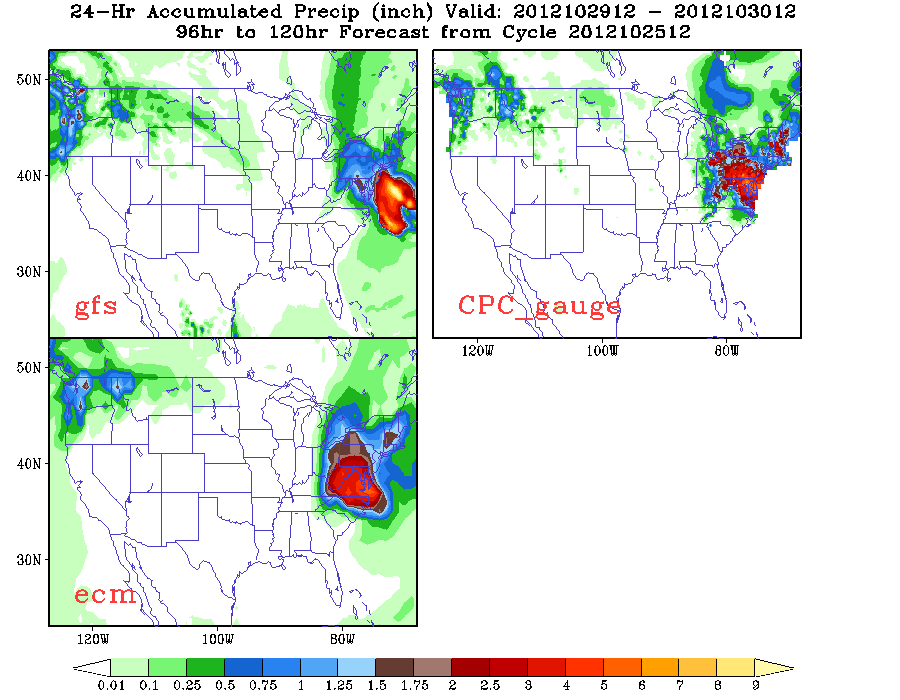 48
GFS and ECMWF Rainfall Forecasts for Sandy, 3 days before landfall
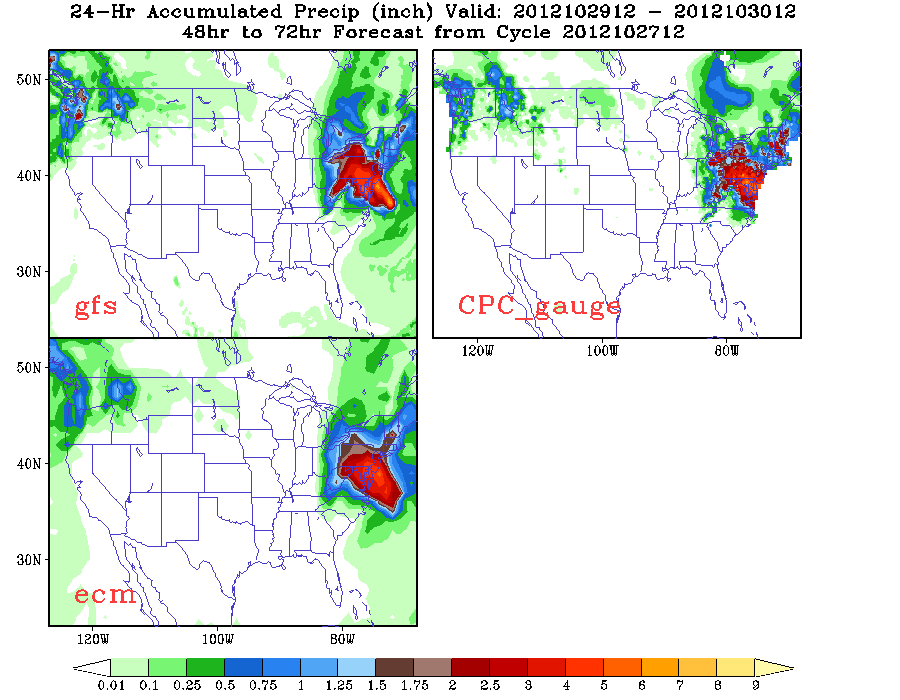 49
Hurricane Track and Intensity Forecast  ErrorsNCEP GFS : 2001 ~ 2012
50
Fcst Hour
51
52
53
Fcst Hour
54
Outline
Major GFS changes in 2012

Forecast skill scores 
AC and RMSE
Hurricane Track and Intensity
Precipitation 

Comparison with Surface and Rawinsonde Obs
55
2012 Annual Mean CONUS Precipitation Skill Scores,  0-72 hour Forecast
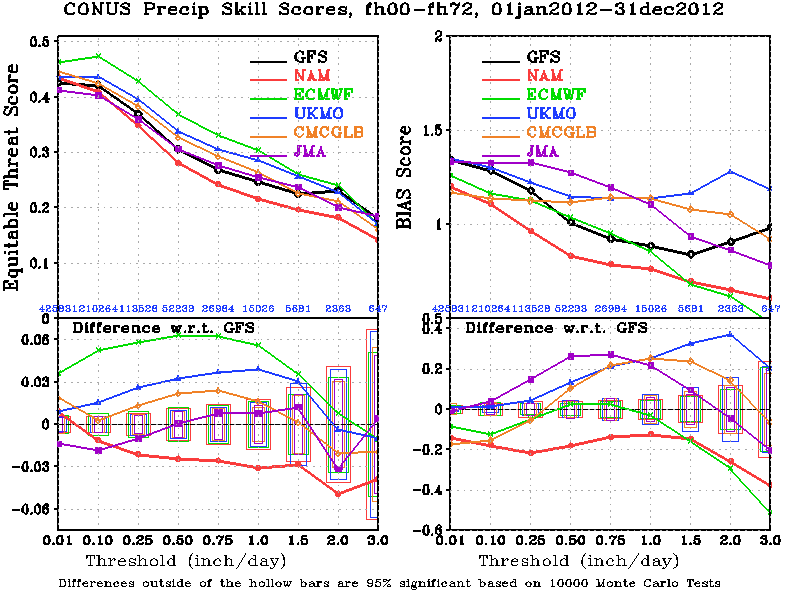 BIAS=1 
is perfect
Larger ETS is better
ECMWF has the best ETS, but it tends to underestimate heavy rainfall events.
GFS’s ETS score is only better than NAM; however, GFS has better BIAS score than most of the other models..
56
GFS CONUS Precipitation Skill Scores,  Annual Mean,  2003 ~ 2012
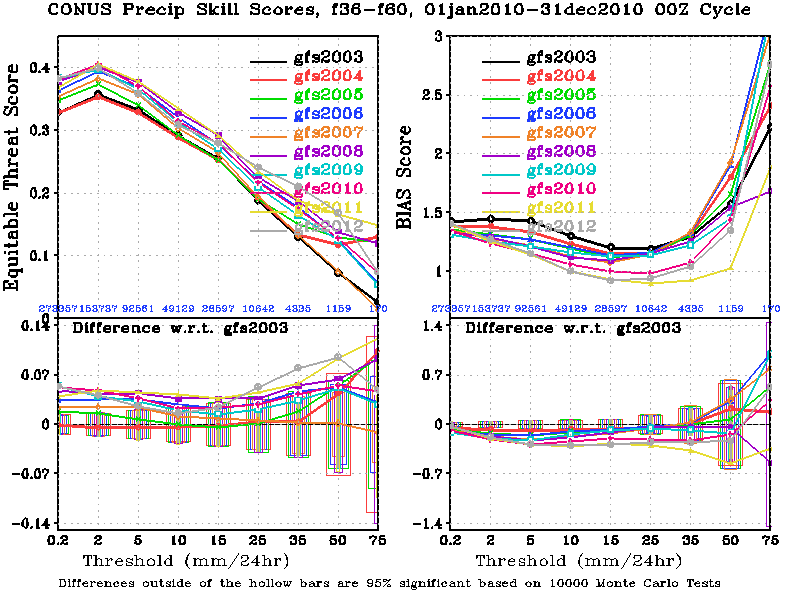 In the past three years (2010~2012), GFS annual mean ETS was improved; BIAS was reduced, especially for medium rainfall events.
57
GFS CONUS Precipitation Skill Scores,  Summer ( JJA)  Mean,  2003 ~ 2012
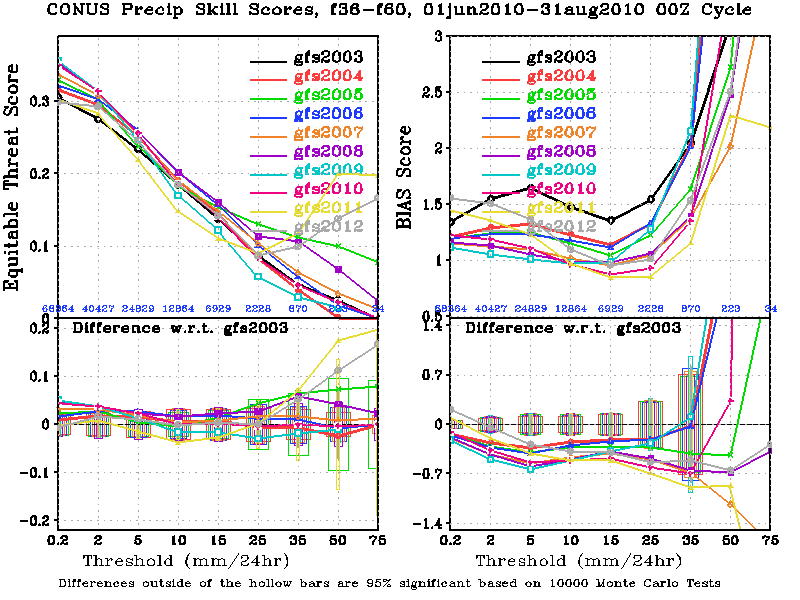 In the past two years (2011~2012), GFS summer QPF scores were degraded for light rainfall events (lower ETS and larger BIAS).
This degradation was caused by excessive evaportranspiration in warm season. A soil table (Minimum Canopy Resistance  and Root Depth  Number) was changed in May-2011 Implementation.
This table has been reversed back to its older version since 09/05/2012.  See slide 9 for the improvement of light rainfall QPF scores.
58
Outline
Major GFS changes in 2012

Forecast skill scores 
AC and RMSE
Hurricane Track and Intensity
Precipitation 

Comparison with Surface and Rawinsonde Obs
59
US Northern Plains, T2m Verified against Surface Station Observations
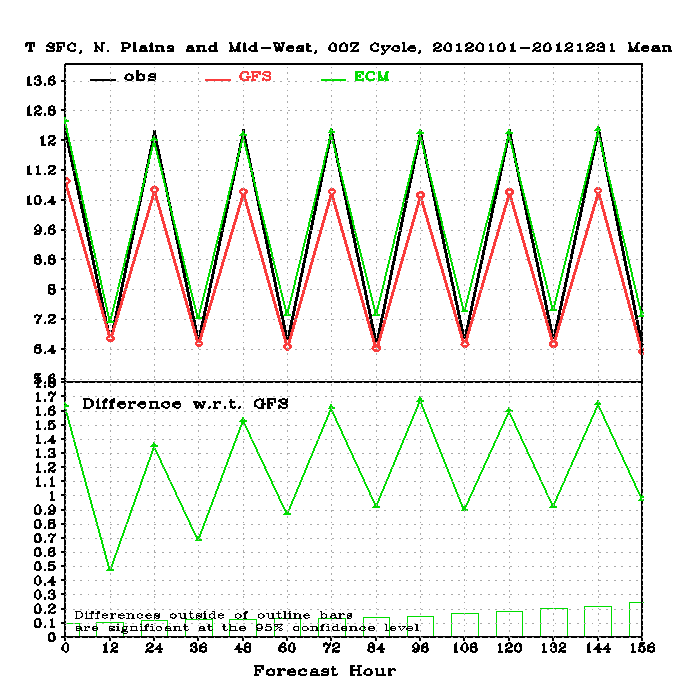 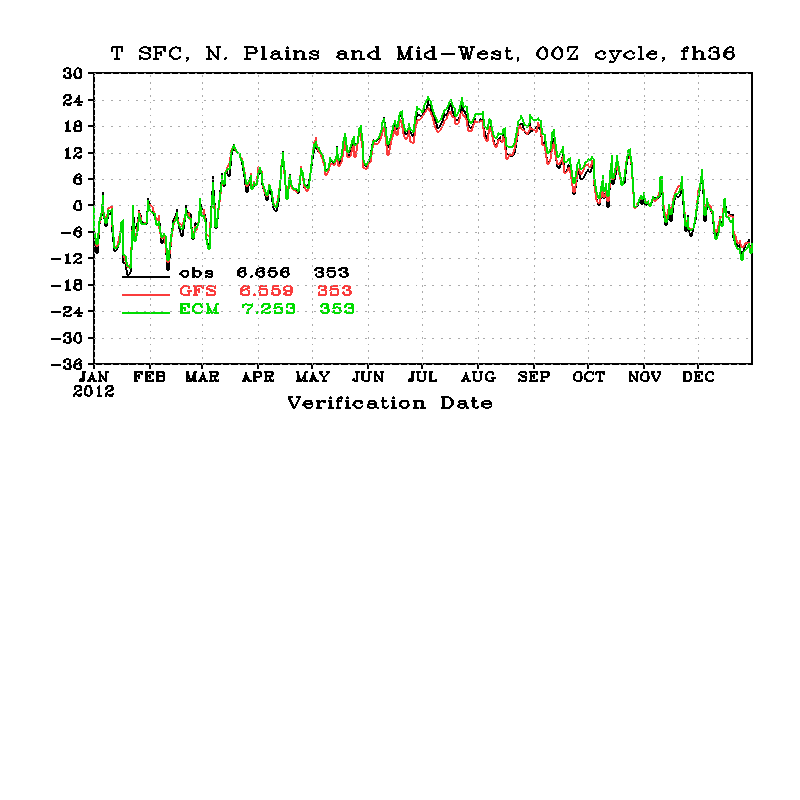 Early Morning
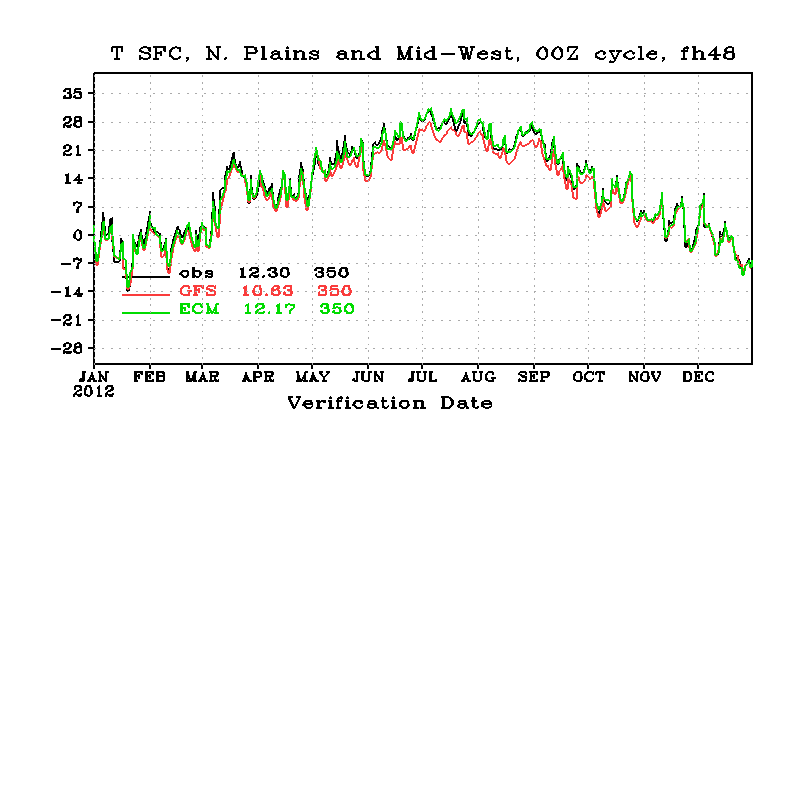 Late afternoon
For 2012, ECMWF had almost perfect forecast of surface temperature in the afternoon, but was slightly too warm in the morning.
GFS had good T2m forecast in the morning, but was too cold in the afternoon in the warm season.
60
US T2m Verified against Surface Station Observations
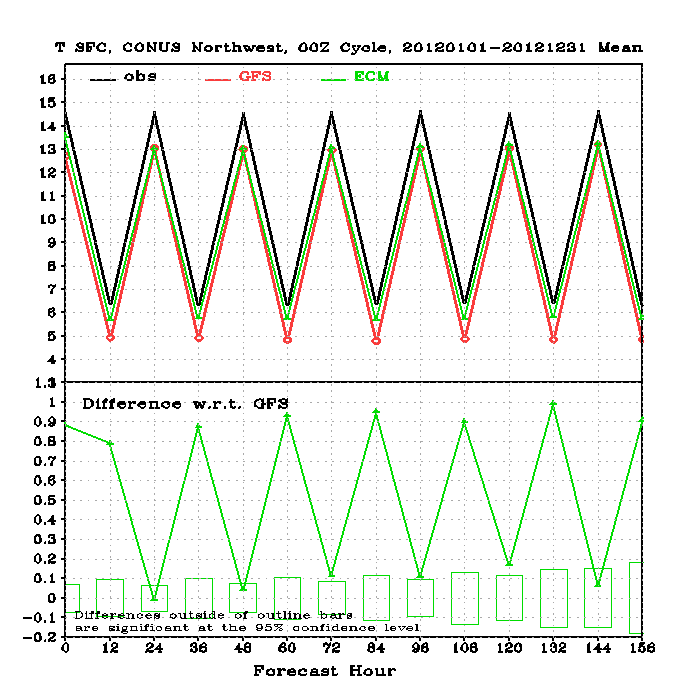 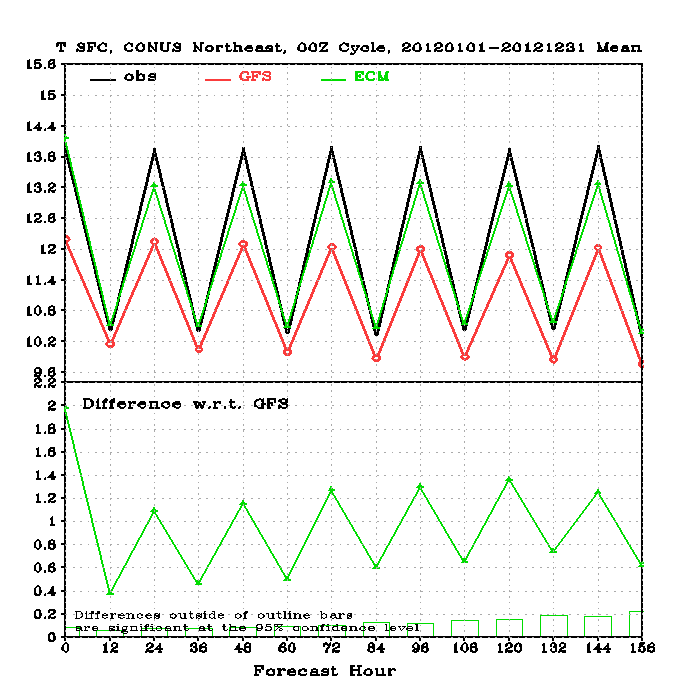 Northwest
Northeast
GFS and ECMWF were similar in the west
GFS is too cold in the east
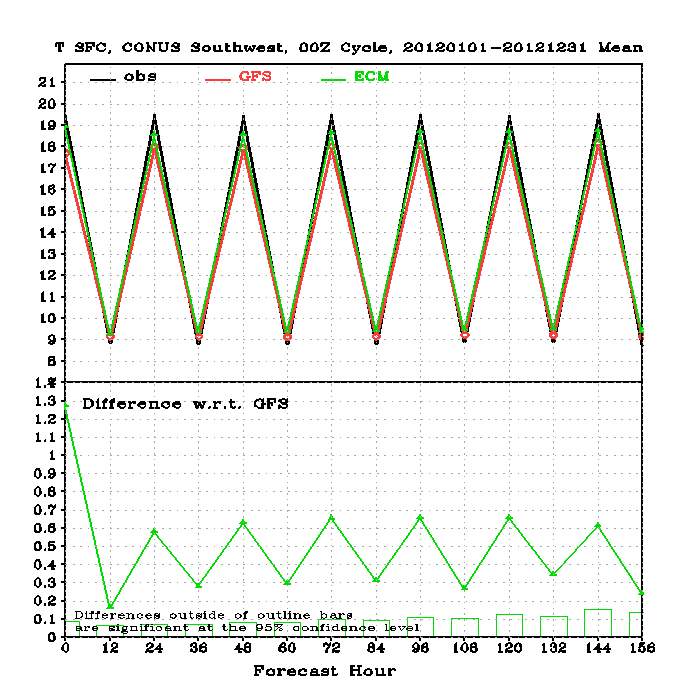 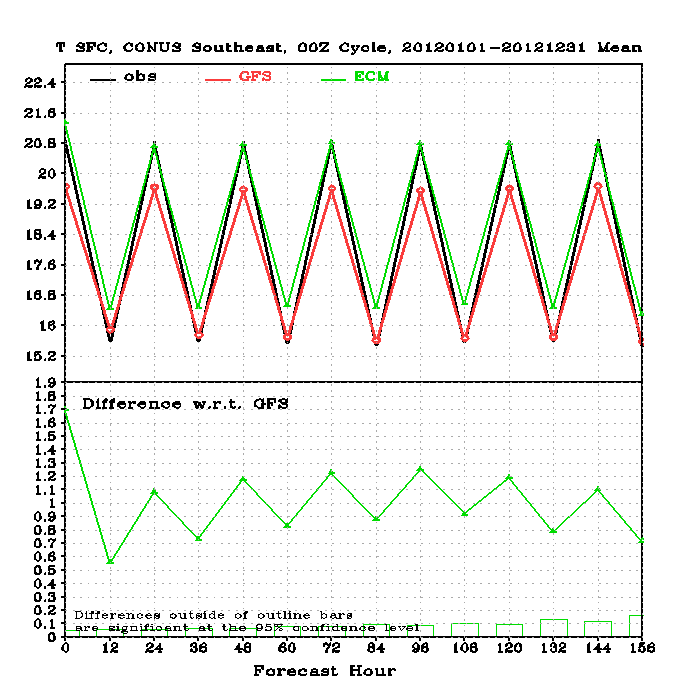 Southwest
Southeast
61
Temperature Bias , Verified against Rawinsonde Observations, 2012 Annual Mean
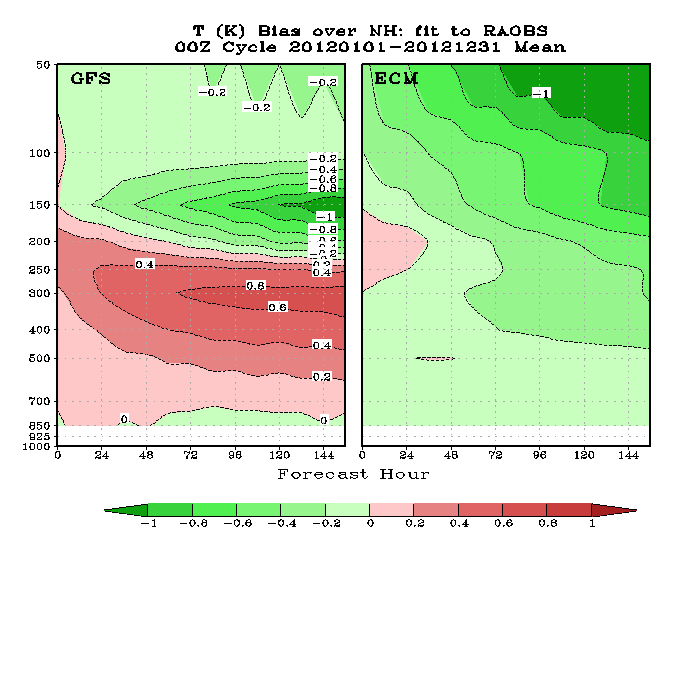 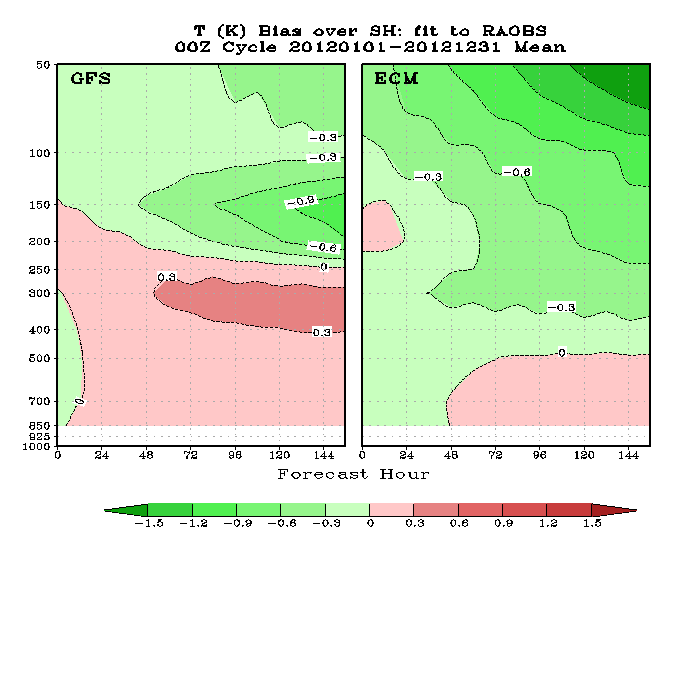 NH
SH
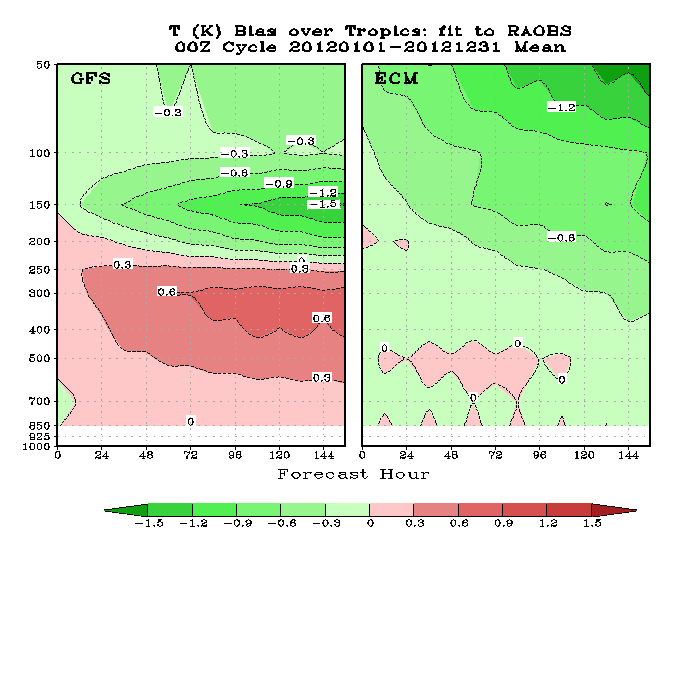 Compared to RAOBS
GFS was too warm in the upper troposphere and too cold at the tropopause and lower stratosphere.

ECMF was too cold in the stratosphere.

ECMWF was better than the GFS in the troposphere but worse in the stratosphere.
Tropics
62
Temperature Bias  Verified against RAOBS,   Northern Hemisphere, 120hr Fcst
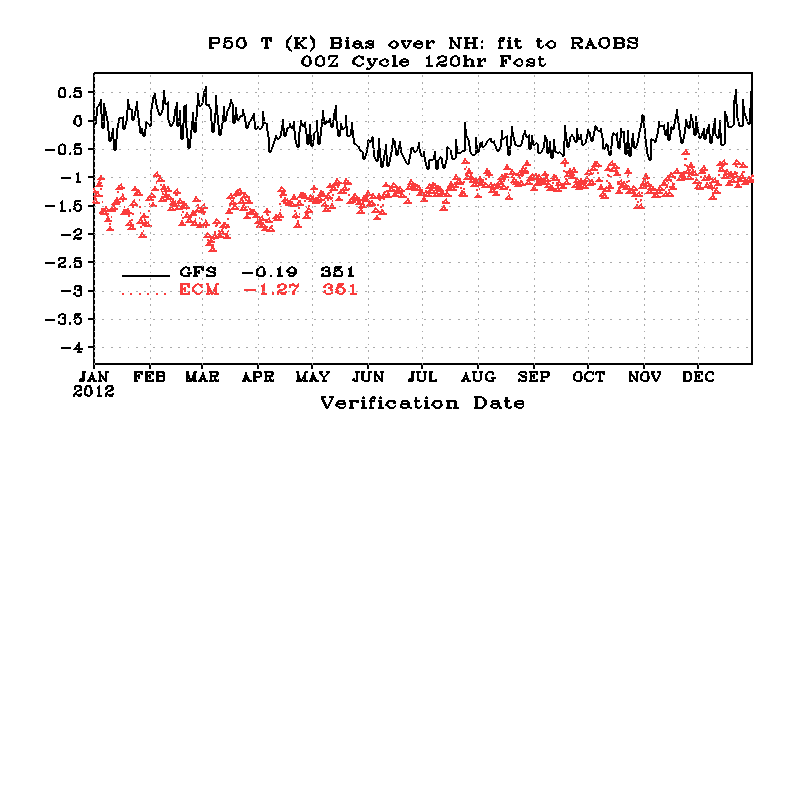 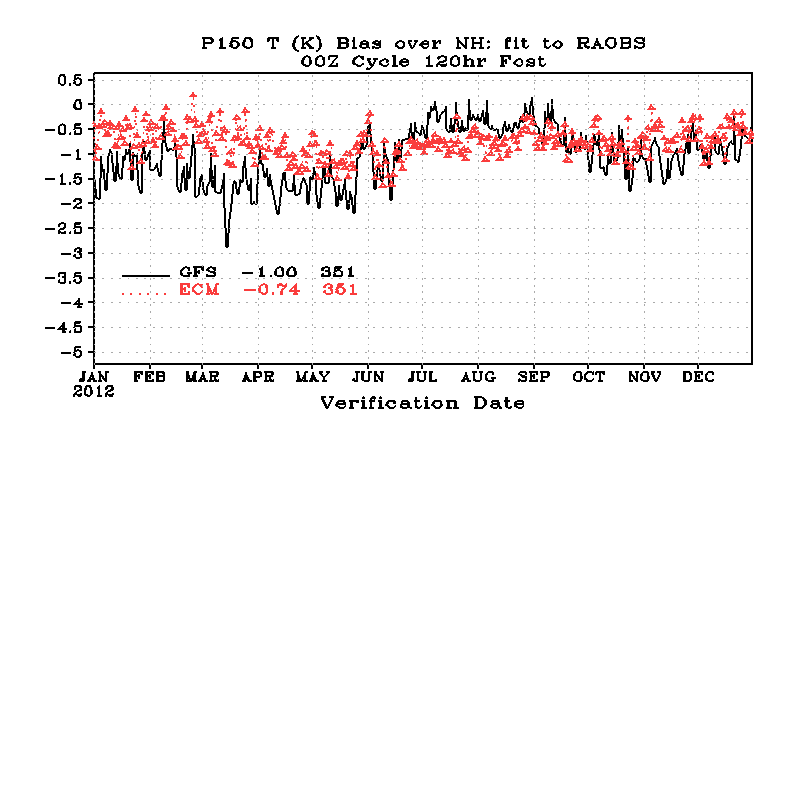 50 hPa
150 hPa
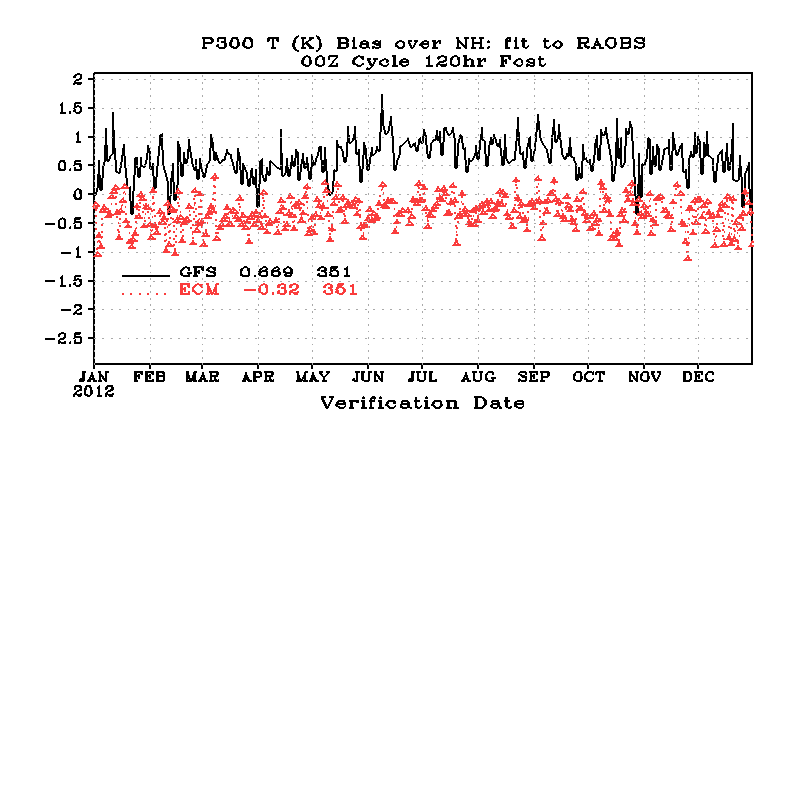 It seems GFS cold bias near the tropopause was reduced after the May-2012 Hybrid EnKF implementation.

No seasonal variation in the upper troposphere.

ECMWF cold bias in the stratosphere was the worst in the first few months.
300 hPa
63
Configuration of Major Global High-Res NWP Models (2012)
64
Summary  -- Progress Made
Hybrid 3DVAR-EnKF implementation improved GFS useful forecast (AC >0.6) by up to 5 hours.

Soil Table Update reduced GFS warm season surface temperature cold bias and surface moisture wet bias over the central to western US.

2012 is a difficult year to forecast.  CDAS and CFSR forecast scores (measured by 500hPa HGT AC)  dropped in both hemispheres.  Still, GFS performed better in 2012 than in 2011,  having the largest gain among all major global NWP models.

GFS useful forecast (measured by 500hPa HGT AC) reached to 8 days in the NH and 7.6 days in the SH.  However,  GFS still falls behind ECMWF by 0.2 days in the NH and 0.6 days in the SH.

GFS had no bad forecast (AC <0.7)  in the NH in 2012.   This is unprecedented.   GFS good forecasts (AC>0.9) reached 37% in the NH and 13% in the SH.  However,  ECMWF had 61% good forecast in the NH and 52% in the SH.

GFS hurricane track forecast for the Atlantic in 2012 was the best among all major global NWP models,  despite that ECMWF had better long-lead track forecast for Sandy than did the GFS.

In the past ten years, GFS hurricane track and intensity forecast had been  greatly  improved in both the Atlantic and Pacific basins. 

GFS CONUS summer precipitation scores, especially for light rains, was degraded  since the May 2011  model  upgrade.  A parameter table  used in the soil model was found to be responsible for the degradation.
65
Summary  -- A few things to consider
The gap between GFS and ECMWF in the Southern Hemisphere is much larger than that in the Northern Hemisphere.   How to reduce the gap?

There are large surface temperature cold biases in summer in the US Northeast.   Land model issue or could-radiation issue?

Even though the GFS CONUS precipitation skill scores has been improved after the soil table update,  it still falls behind ECMWF, UKM and CMC.

Compared to RAOBS, GFS has large warm bias in the upper troposphere and  large cold bias in the lower stratosphere.   Does this imply  the GFS tropoapuse is too low ?     Is it a dynamics problem , or physics problem related to deep convection, high cloud  and radiation?
66